Thomas Nickl
Genetik

Bayreuth, 25.9.2024
LP+: Genetik und Gentechnik
Speicherung und Realisierung genetischer Information 	(DNA, RNA, PBS; neue Aspekte im eA-Kurs)
Regulation der Gentätigkeit (NEU, plus Stammzellen)
Vervielfältigung genetischer Information (Zellzyklus; neue Aspekte im eA-Kurs)
Neukombination und Veränderung genetischer Informa-tion (Meiose, Mutationen, Krebs, Genom-Editierung)
Weitergabe genetischer Information (klassische Genetik; Epigenetik im eA-Kurs) 
Genetik menschlicher Erkrankungen und DNA-Analytik
Welche „gelbe Stellen“ wichtig?
Speicherung und Realisierung genetischer Information 	(DNA, RNA, PBS; neue Aspekte im eA-Kurs)
Regulation der Gentätigkeit (NEU, plus Stammzellen)
Vervielfältigung genetischer Information (Zellzyklus; neue Aspekte im eA-Kurs)
Neukombination und Veränderung genetischer Informa-tion (Meiose, Mutationen, Krebs, Genom-Editierung)
Weitergabe genetischer Information (klassische Genetik; Epigenetik im eA-Kurs) 
Genetik menschlicher Erkrankungen und DNA-Analytik
1  Speicherung und Realisierung
1  Speicherung und Realisierung
Vorwissen (DNA, RNA, Proteine, Protein-Biosynthese) evaluieren
„Alternativkonzepte“ erkennen (z. B. Begriff Merkmal)
Gentechnik-Gegner wahrnehmen
1  Speicherung und Realisierung
gefestigtes Grundwissen: Dreischritt
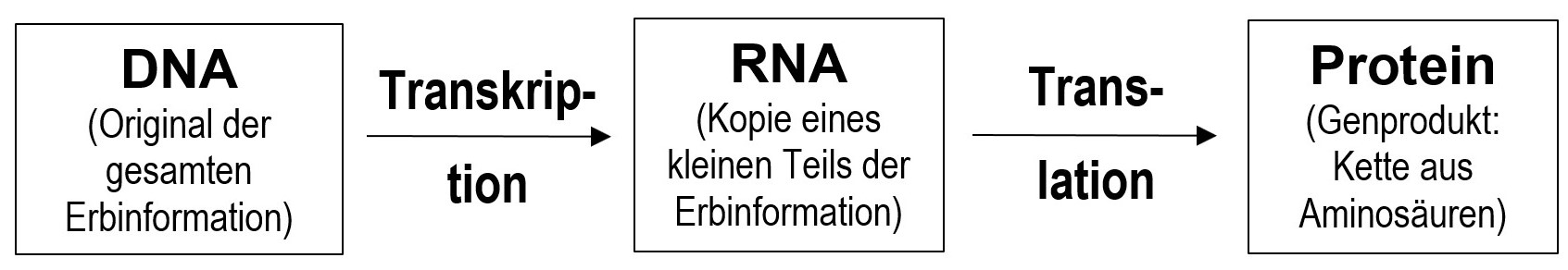 1  Speicherung und Realisierung
gefestigtes Grundwissen: Dreischritt



genetischer Code: Anwendung (nicht Entschlüsselung durch Nirenberg und Matthaei)
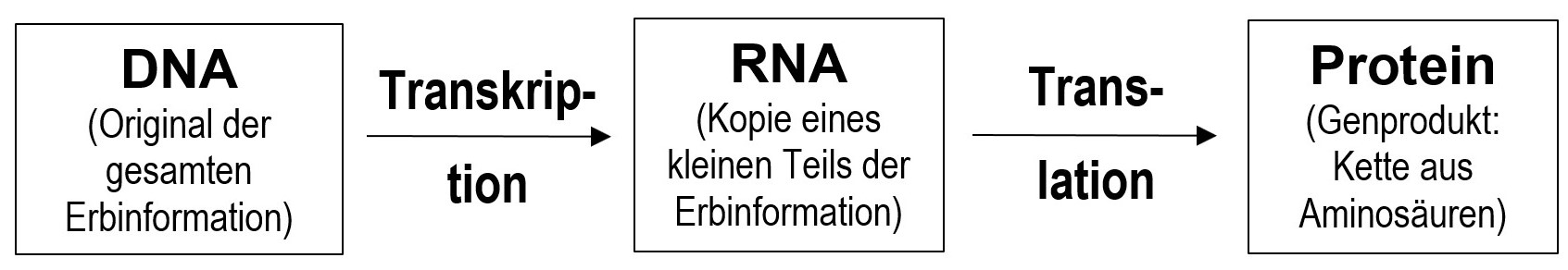 1  Speicherung und Realisierung
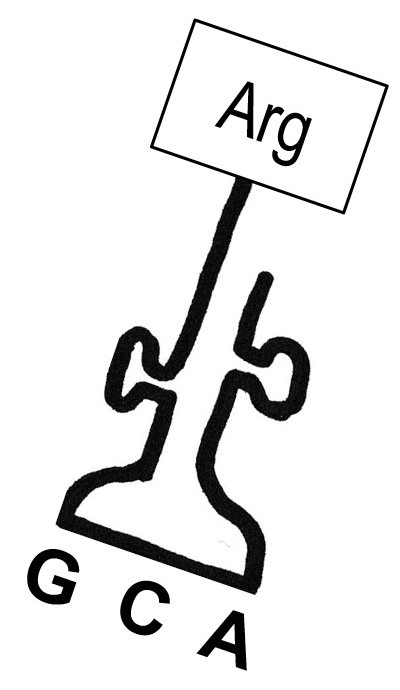 tRNA:
trägt „ihre“ Aminosäure
Anticodon
Schleifen durch intra-molekulare Basenpaarung
1  Speicherung und Realisierung
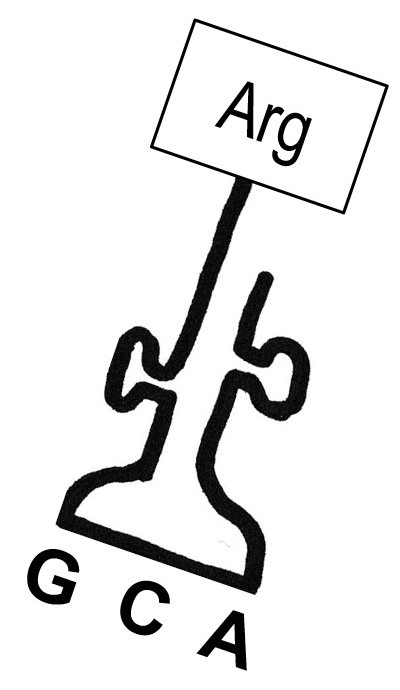 tRNA:
trägt „ihre“ Aminosäure
Anticodon
Schleifen durch intra-molekulare Basenpaarung
ggf. Leserichtung
3‘
        5‘
1  Speicherung und Realisierung
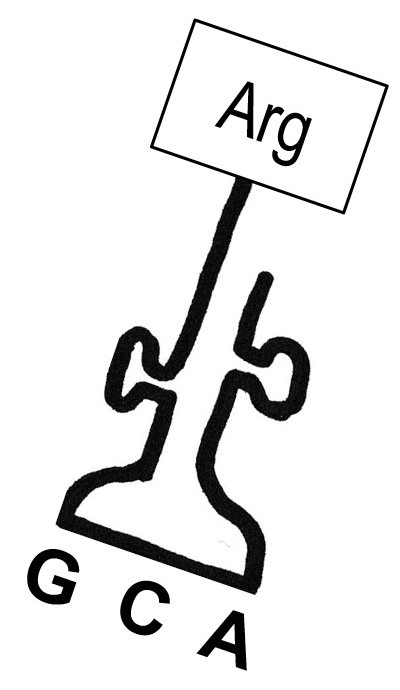 tRNA:

nicht: Beladung
3‘
        5‘
1  Speicherung und Realisierung
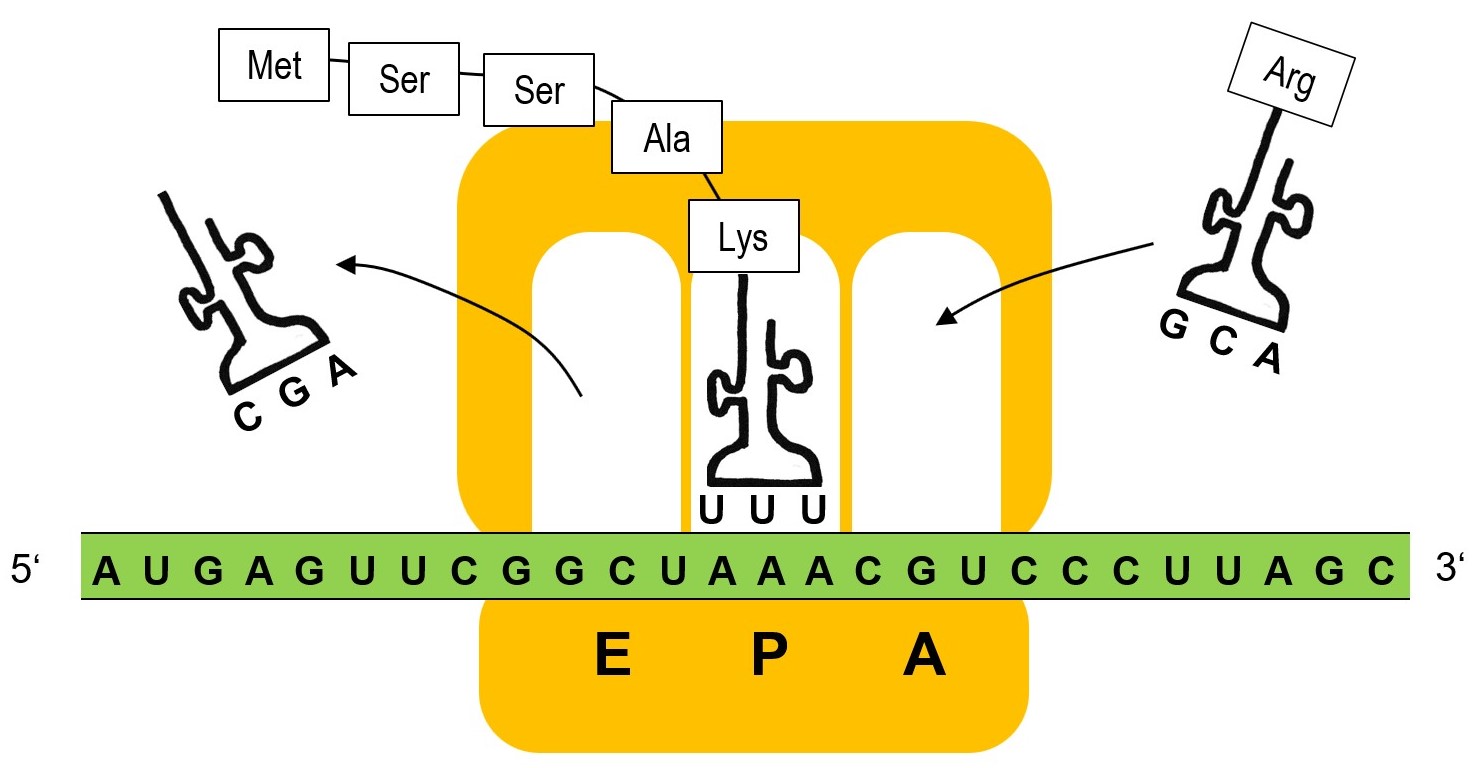 3‘
        5‘
2  Regulation der Genaktivität
2  Regulation der Genaktivität
Impuls z. B.:
Warum produzieren Männer keine Milch?
Warum Frauen nur während der Stillzeit?
Warum wird Milcheiweiß nur von bestimmten Zellen der Brust produziert?
2  Regulation der Genaktivität
Ebenen der Regulation:
Ebene der DNA: dicht gewickelte Bereiche (kondensierte Bereiche = Heterochromatin) werden nicht tran­skri­biert
2  Regulation der Genaktivität
Ebenen der Regulation:
Ebene der DNA: dicht gewickelte Bereiche (kondensierte Bereiche = Heterochromatin) werden nicht tran­skri­biert
Ebene der Transkription: Transkriptionsfaktoren u. a.
2  Regulation der Genaktivität
Ebenen der Regulation:
Ebene der DNA: dicht gewickelte Bereiche (kondensierte Bereiche = Heterochromatin) werden nicht tran­skri­biert
Ebene der Transkription: Transkriptionsfaktoren u. a.
Ebene der mRNA: Prozessierung, Abbau
2  Regulation der Genaktivität
Ebenen der Regulation:
Ebene der DNA: dicht gewickelte Bereiche (kondensierte Bereiche = Heterochromatin) werden nicht tran­skri­biert
Ebene der Transkription: Transkriptionsfaktoren u. a.
Ebene der mRNA: Prozessierung, Abbau
Ebene des Genprodukts (meist Protein): nachträgliche Modifizierung, Abbau
2  Regulation der Genaktivität
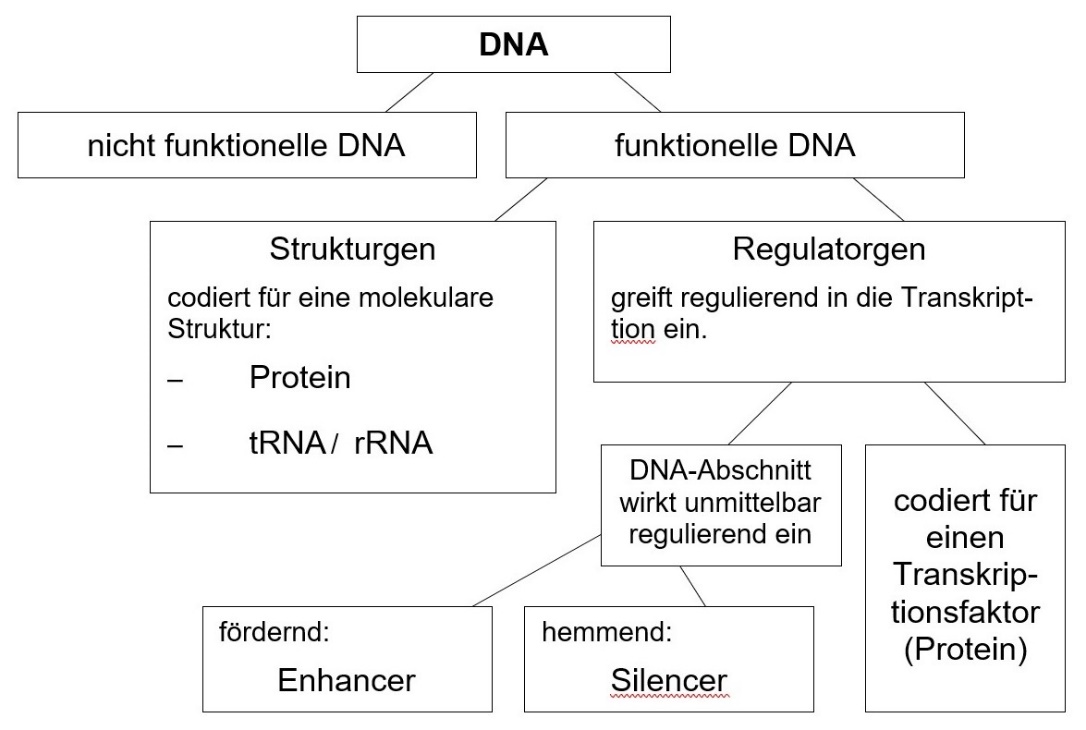 2  Regulation der Genaktivität
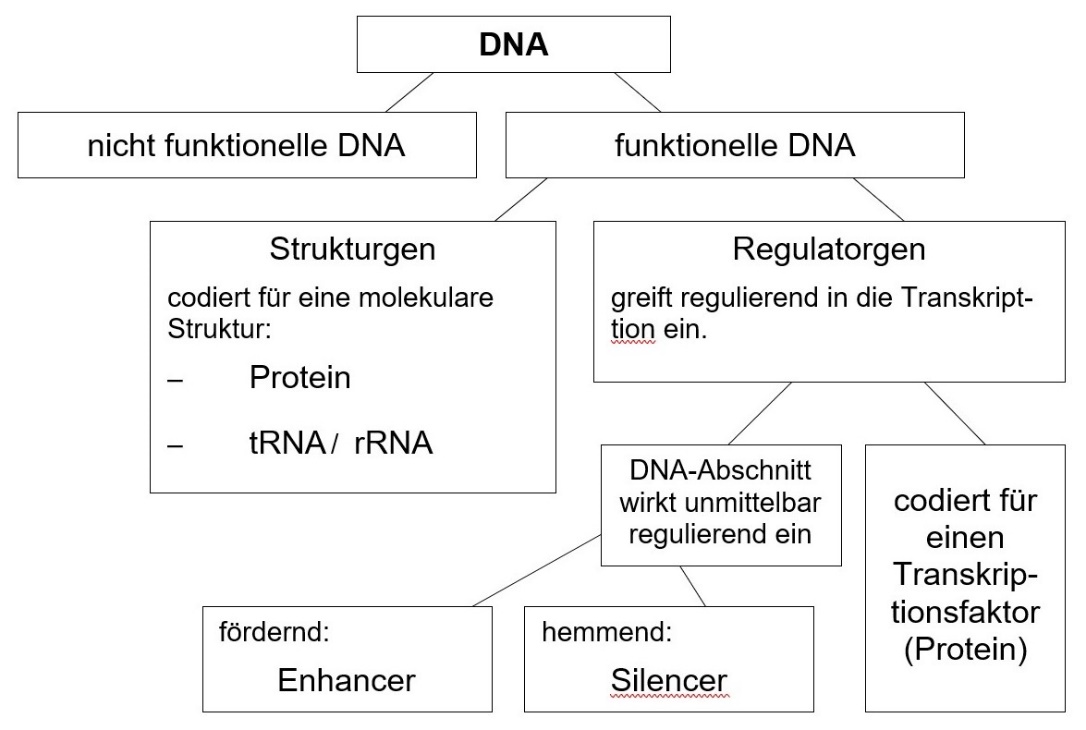 2  Regulation der Genaktivität
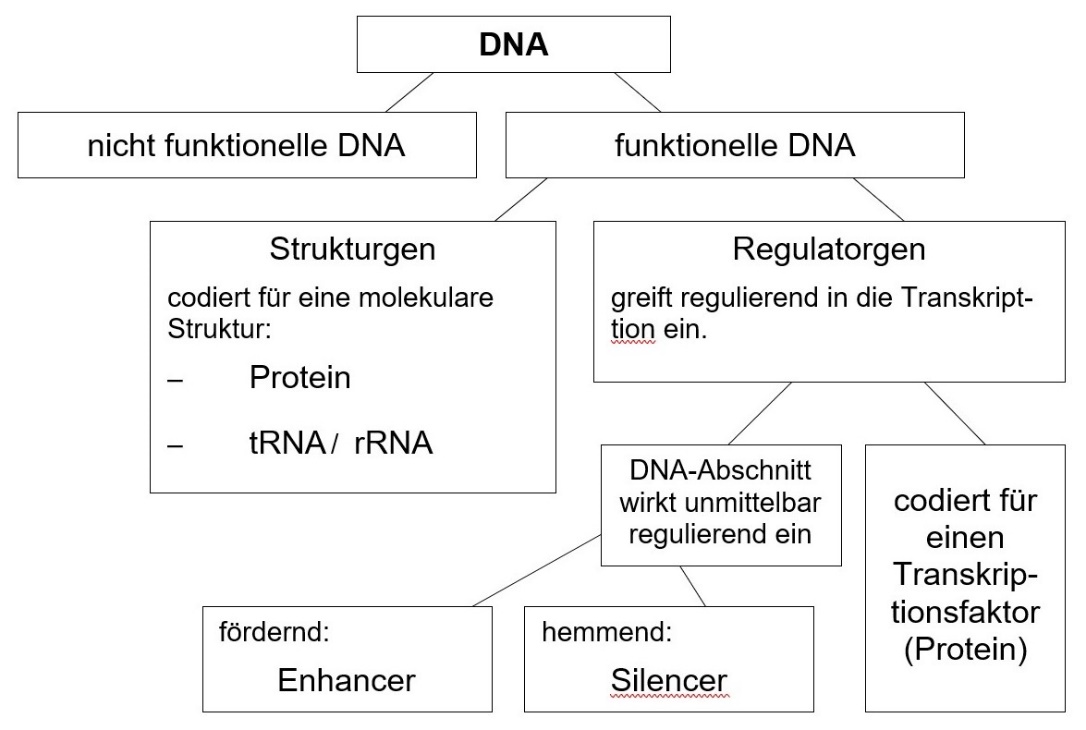 Enhancer
Silencer
2  Regulation der Genaktivität
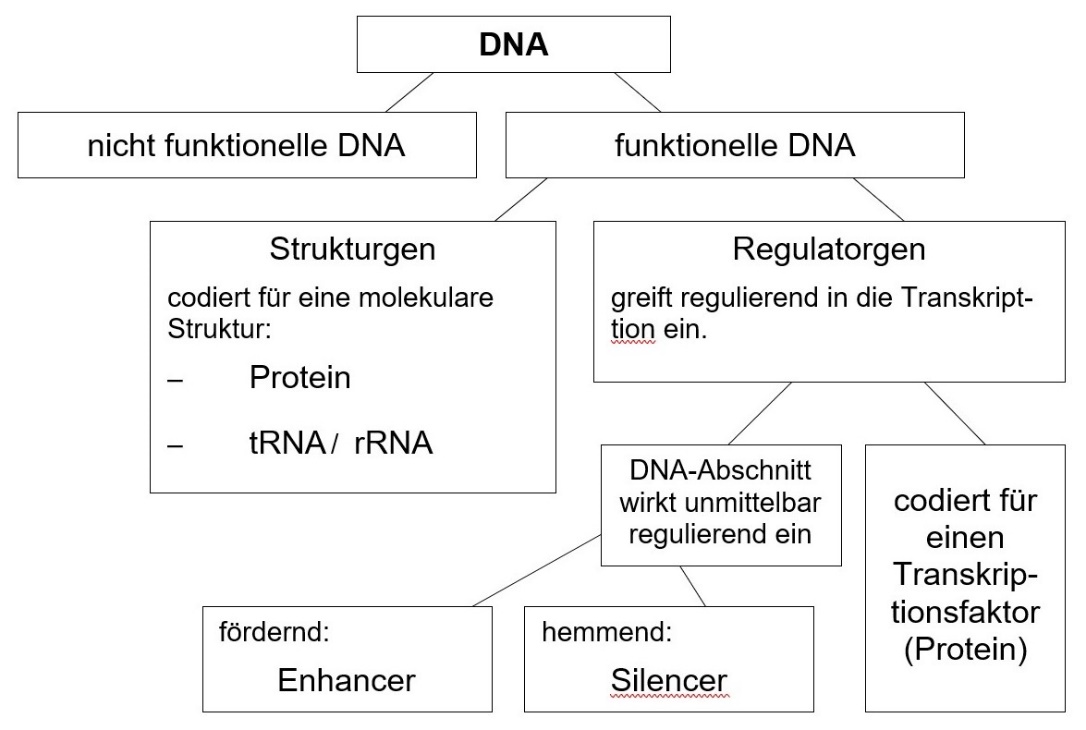 Transkrip-tionsfaktor (Protein)
Enhancer
Silencer
2  Regulation der Genaktivität
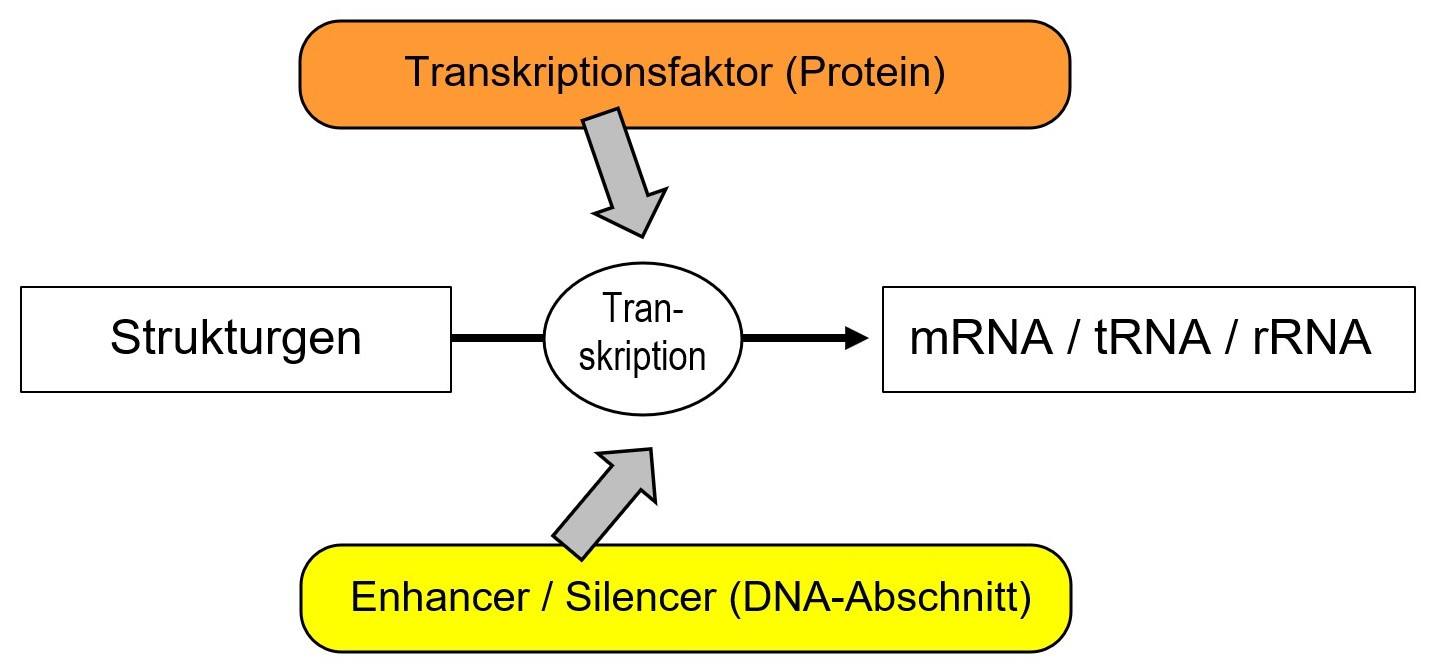 2  Regulation der Genaktivität
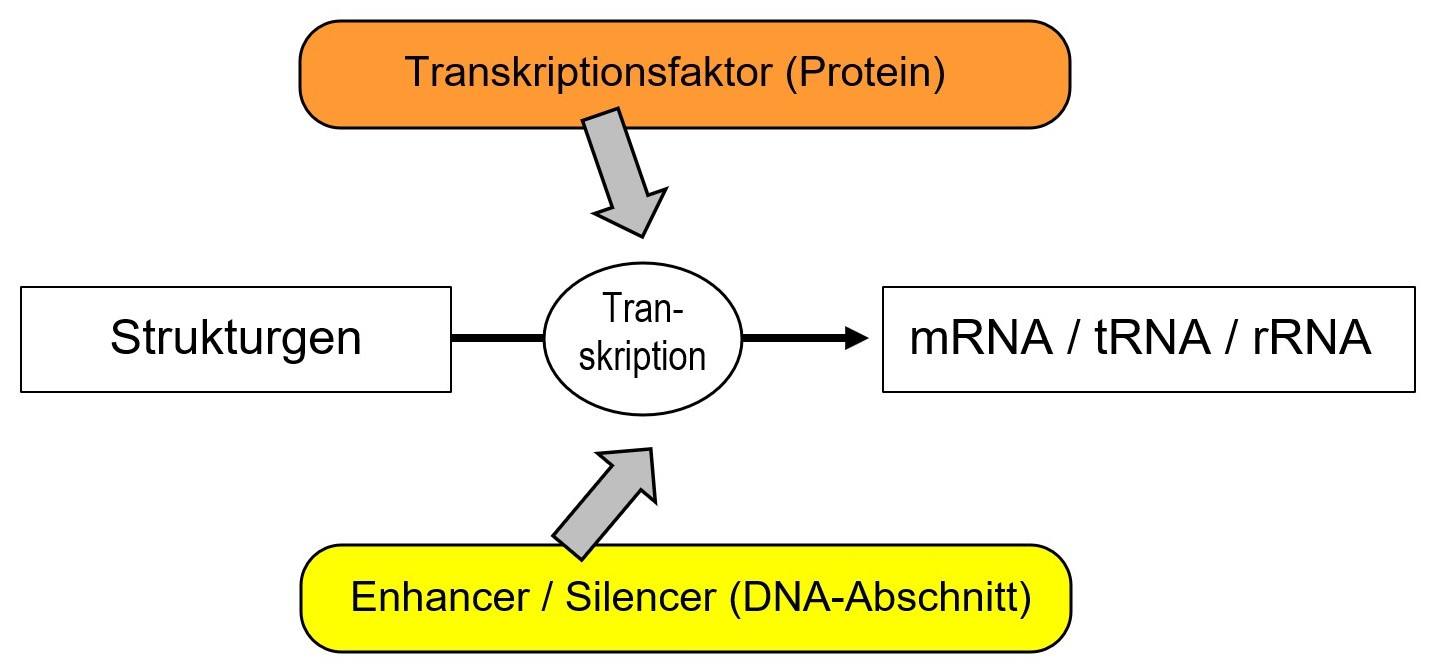 *
* RNA-Transkriptionsfaktoren weglassen!
2  Regulation der Genaktivität
Die RNA-Polymerase kann nicht von selbst an die DNA andocken.
Dafür benötigt sie eine Landeplattform aus Proteinen, den Transkriptionsfaktoren.
2  Regulation der Genaktivität
Die RNA-Polymerase kann nicht von selbst an die DNA andocken.
Dafür benötigt sie eine Landeplattform aus Proteinen, den Transkriptionsfaktoren.
Transkriptionsfaktoren



RNA-Polymerase			DNA
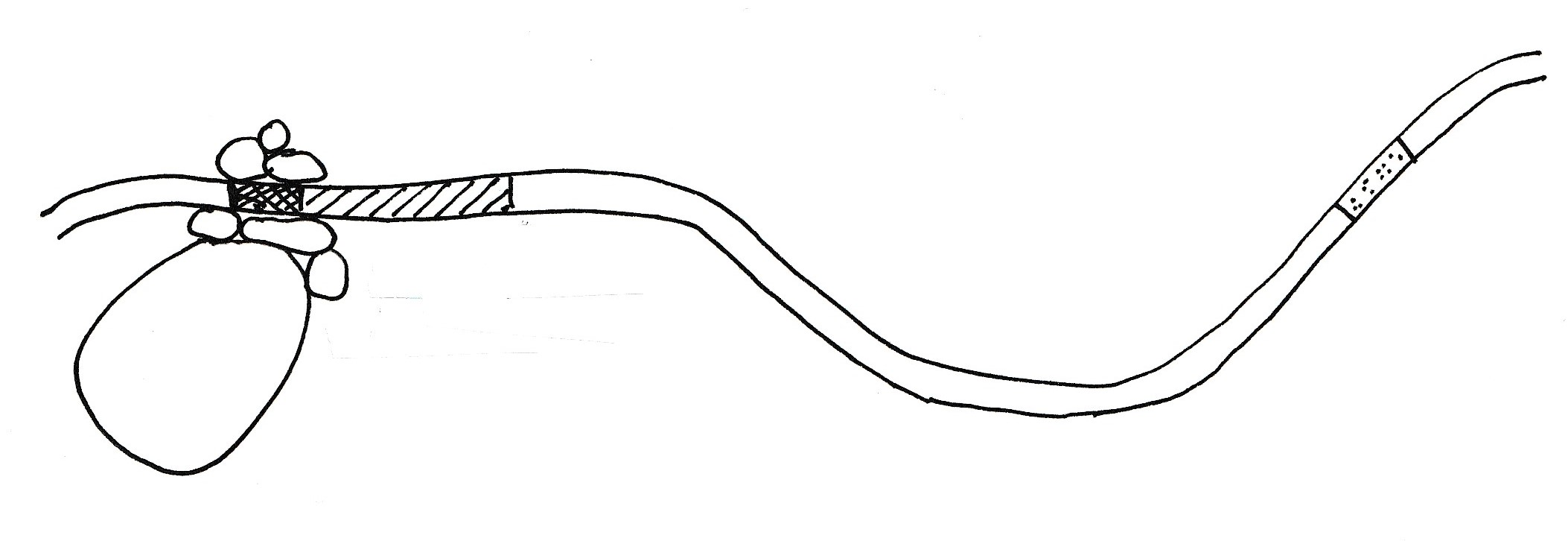 2  Regulation der Genaktivität
Damit allein läuft die Transkription nur sehr langsam oder überhaupt nicht ab.
Transkriptionsfaktoren



RNA-Polymerase			DNA
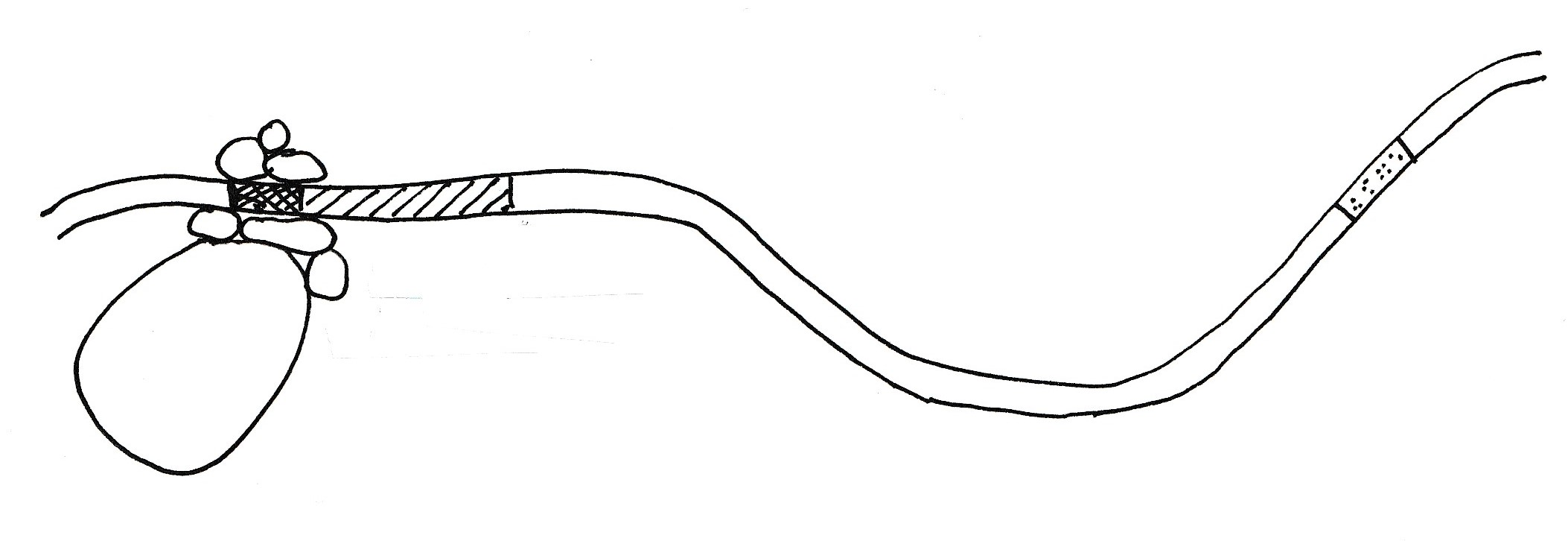 2  Regulation der Genaktivität
Zur Beschleunigung der Transkription dienen Enhancer (entfernte DNA-Abschnitte).
Transkriptionsfaktoren


                                                                       Enhancer
RNA-Polymerase			DNA
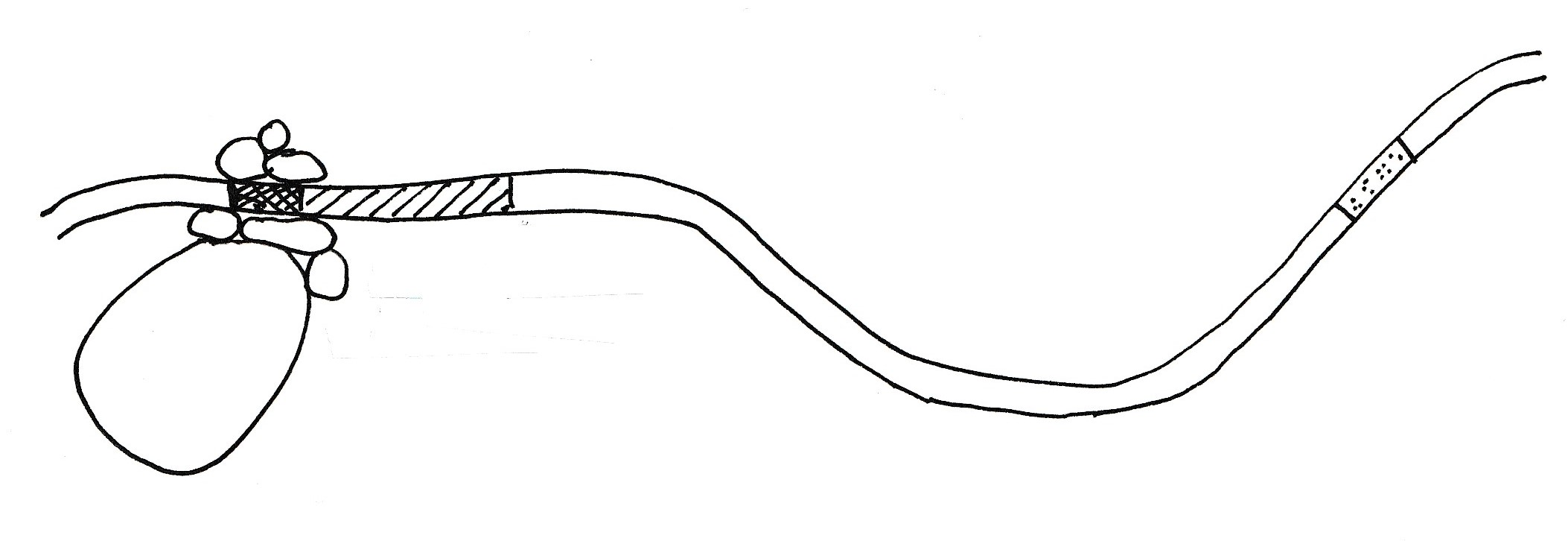 2  Regulation der Genaktivität
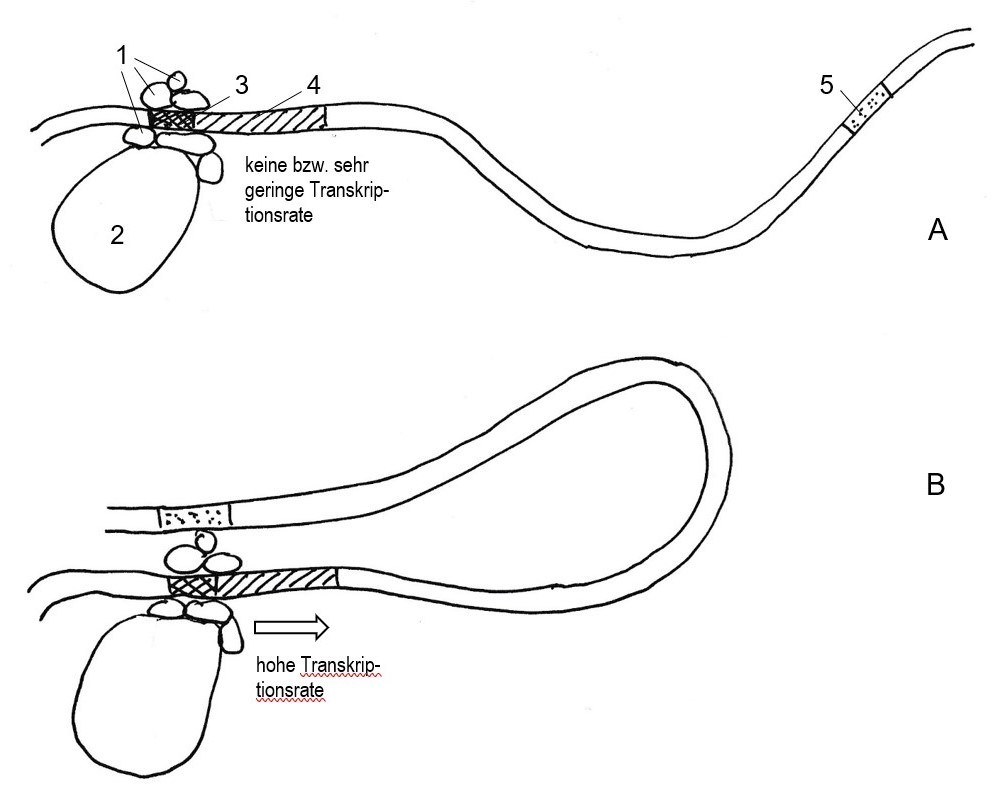 2  Regulation der Genaktivität
Silencer (andere DNA-Abschnitte) blockieren die Transkription, wenn sie am Transkriptions-Komplex andocken.
2  Regulation der Genaktivität
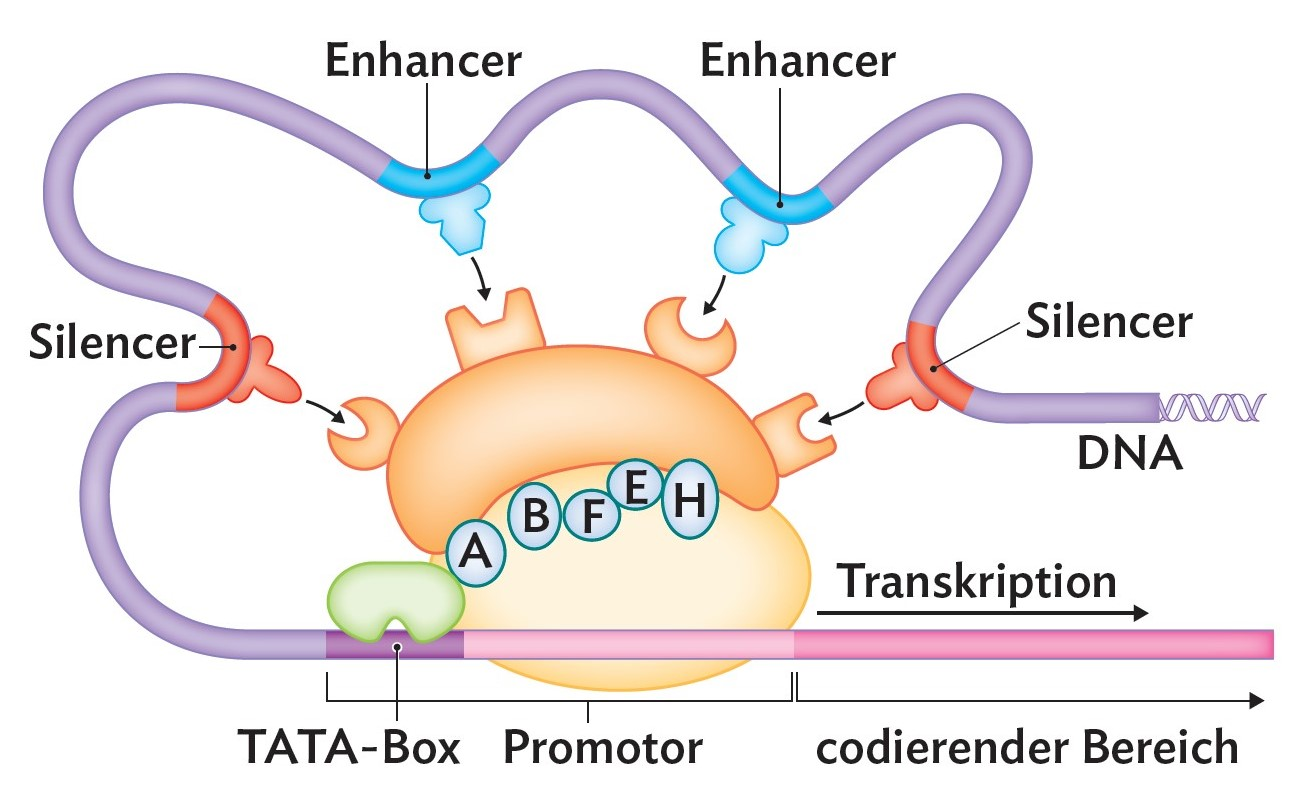 Aus Buchner: Biologie Bayern 12, S. 59
2  Regulation der Genaktivität
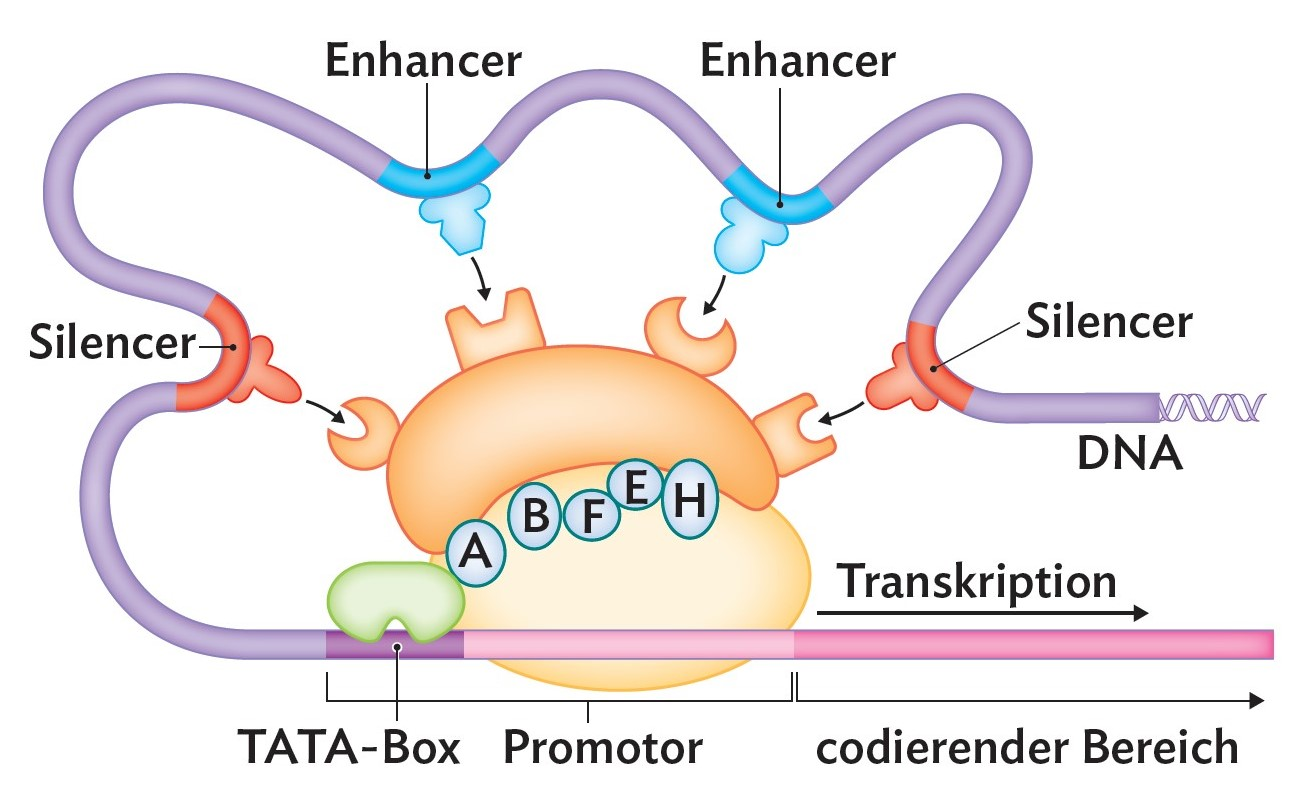 Modellkritik!
Aus Buchner: Biologie Bayern 12, S. 59
2  Regulation der Genaktivität
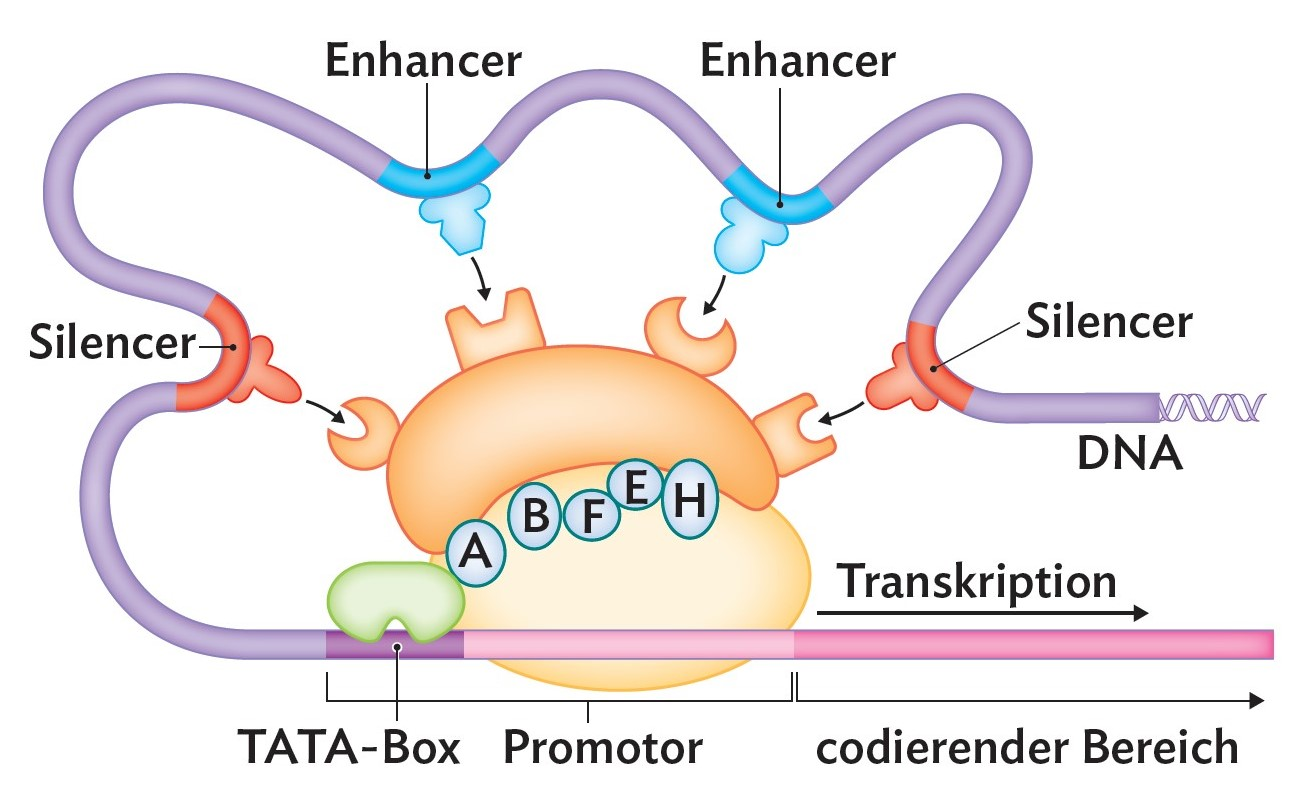 Aus Buchner: Biologie Bayern 12, S. 59
2  Regulation der Genaktivität
EPIGENETIK
nur bei Eukaryoten
2  Regulation der Genaktivität
EPIGENETIK
nur bei Eukaryoten
Basensequenz der DNA unverändert
bestimmt Regulation der Genaktivität
2  Regulation der Genaktivität
EPIGENETIK
nur bei Eukaryoten
Basensequenz der DNA unverändert
bestimmt Regulation der Genaktivität
bei Zellteilung Weitergabe an die Tochter-zellen 
Strukturen: Modifikationen an der DNA und an Histonen
2  Regulation der Genaktivität
EPIGENETIK
nur bei Eukaryoten
Basensequenz der DNA unverändert
bestimmt Regulation der Genaktivität
bei Zellteilung Weitergabe an die Tochter-zellen 
Strukturen: Modifikationen an der DNA und an Histonen
ggf. Weitergabe an Nachkommen?
2  Regulation der Genaktivität
DNA-Methylierung
Cytosin								 5-Methyl-Cytosin
DNA-Methyl-Transferase
2  Regulation der Genaktivität
DNA-Methylierung
Cytosin								 5-Methyl-Cytosin
DNA-Methyl-Transferase

DNA-Demethylase
2  Regulation der Genaktivität
DNA-Methylierung
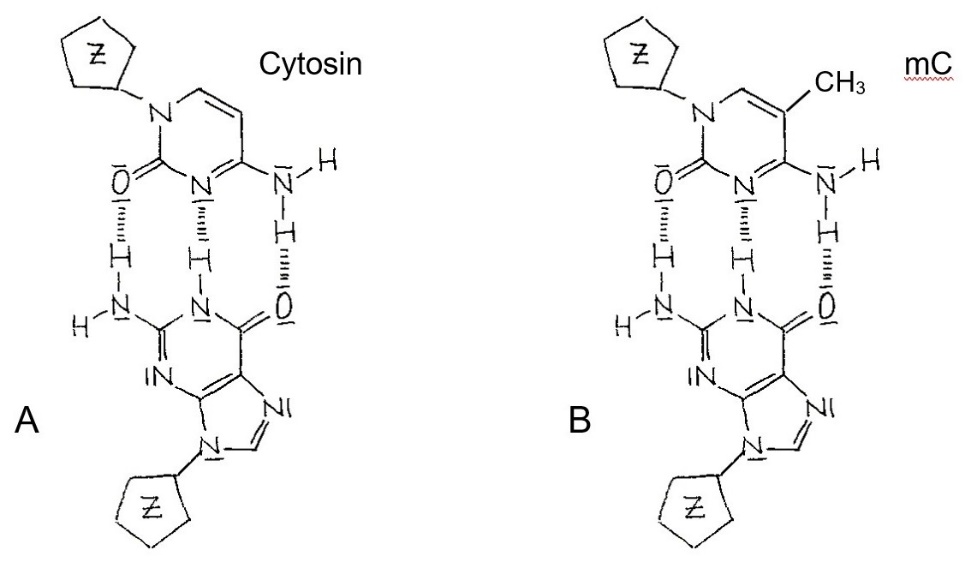 2  Regulation der Genaktivität
DNA-Methylierung
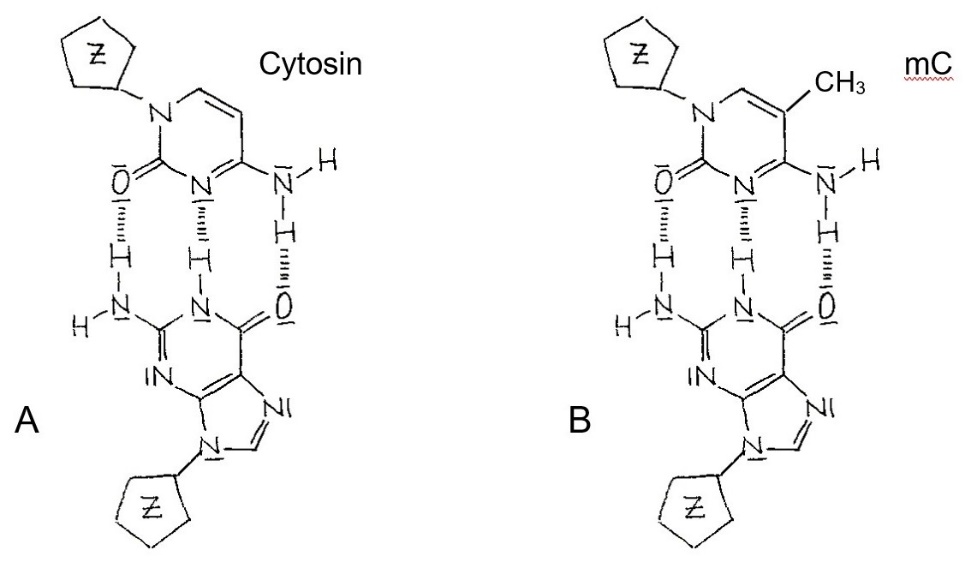 Basen-paarung
unver-ändert
2  Regulation der Genaktivität
DNA-Methylierung

Formeln kein Lerninhalt!
Enzymnamen kein Lerninhalt!
2  Regulation der Genaktivität
DNA-Methylierung

Formeln kein Lerninhalt!
Enzymnamen kein Lerninhalt!
CpG-Stellen weglassen (Cytosin, das vor Guanin steht)
2  Regulation der Genaktivität
DNA-Methylierung

Methylierung am Promotor blockiert die Transkription
hoher Methylierungs-Grad der DNA: geringe bis keine Transkription
2  Regulation der Genaktivität
DNA-Methylierung

Methylierung am Promotor blockiert die Transkription
hoher Methylierungs-Grad der DNA: geringe bis keine Transkription
DNA-Reparatur: der nicht-methylierte DNA-Strang nach der Replikation ist der neue
2  Regulation der Genaktivität
Histon-Modifikation (nur eA-Kurs)
2  Regulation der Genaktivität
Histon-Modifikation (nur eA-Kurs)

Acetylierung von Lysin-Resten
Acetylgruppe: H3C–CO– (ggf. Lerninhalt)
2  Regulation der Genaktivität
Histon-Modifikation (nur eA-Kurs)

Acetylierung von Lysin-Resten
Acetylgruppe: H3C–CO– (ggf. Lerninhalt)
Histon-Acetyl-Transferase (kein Lerninhalt)
Histon-Deacetylase (kein Lerninhalt)
2  Regulation der Genaktivität
Histon-Modifikation (nur eA-Kurs)
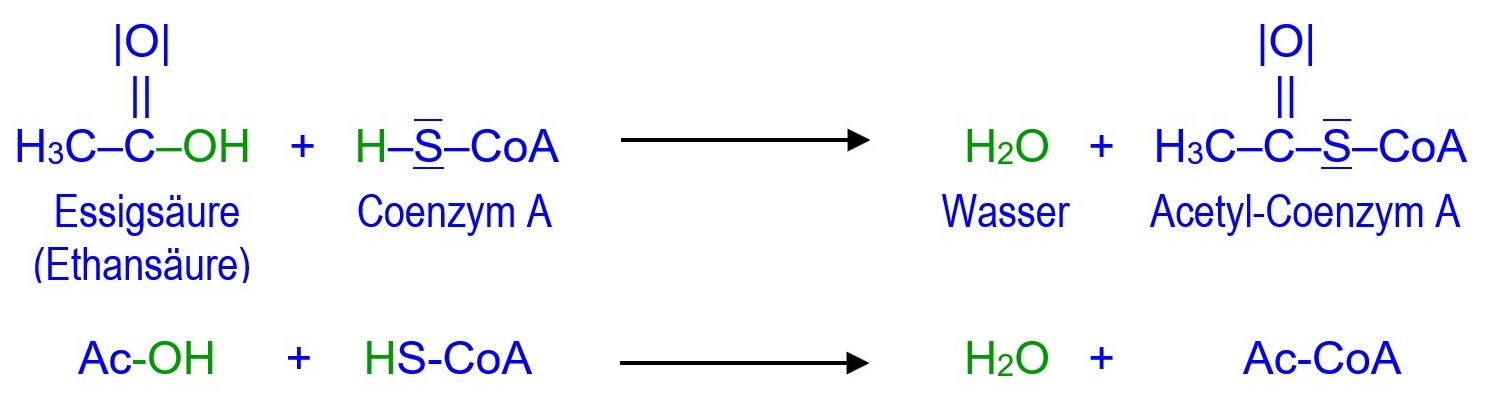 Darstellung: abhängig von Vorwissen und Leistungsfähigkeit der Kursteilnehmer 
(Nicht-NTGler nicht abhängen!)
2  Regulation der Genaktivität
Histon-Modifikation (nur eA-Kurs)
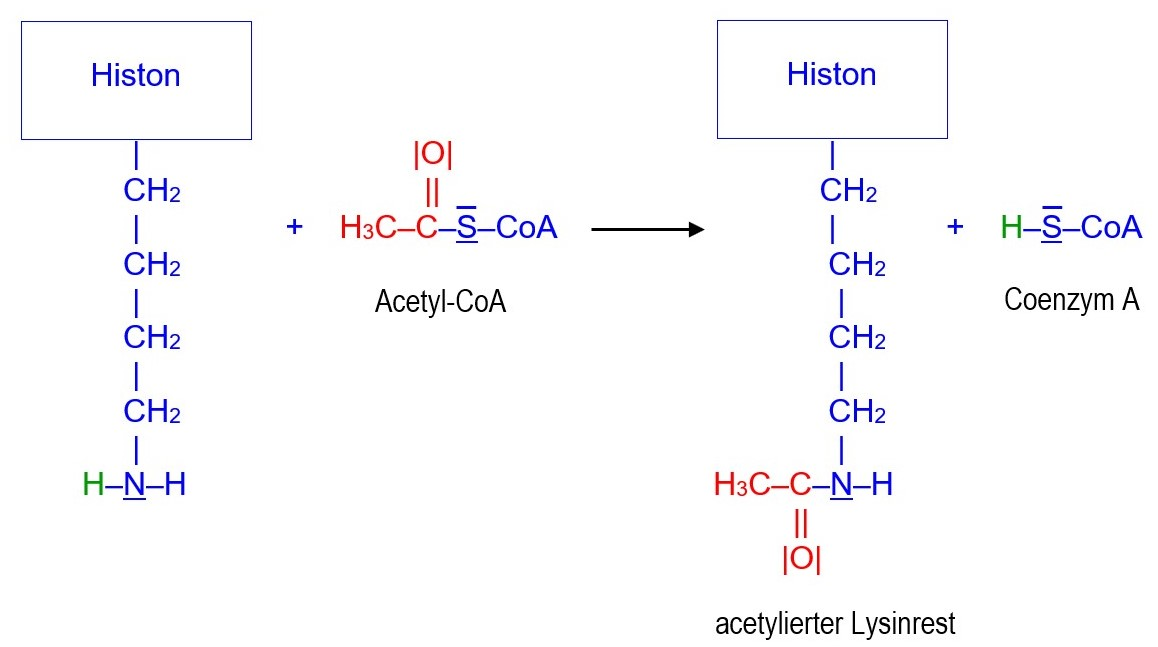 dito!
2  Regulation der Genaktivität
Histon-Modifikation (nur eA-Kurs)
Wirkung:
Je nach Lage der acetylierten Lysinreste und je nach weiteren Modifikationen in der Umge-bung …
Lockerung der Wicklung (Euchromatin) oder
Verdichtung der Wicklung (Heterochromatin).
2  Regulation der Genaktivität
Übersicht über die Orte der Regulation (nur eA-Kurs):
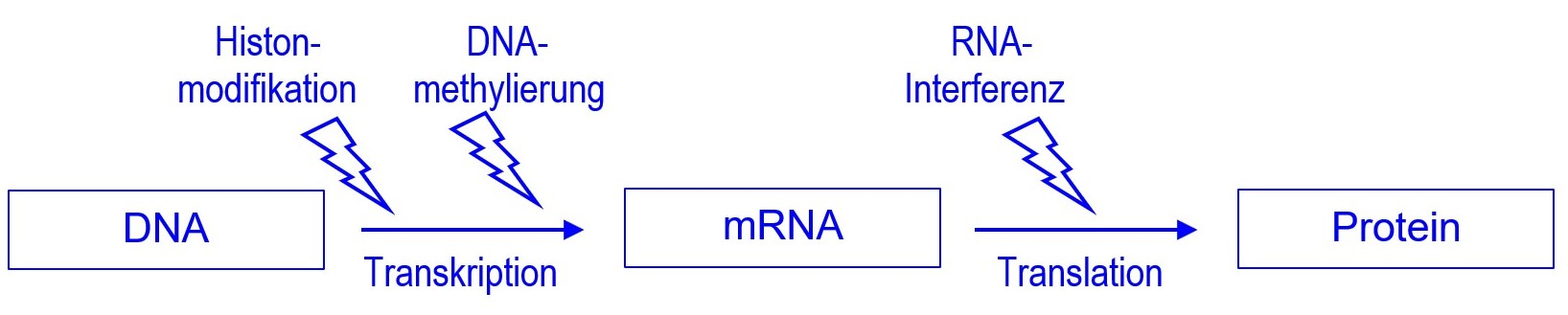 2  Regulation der Genaktivität
Stammzellen:
Embryonale Stammzellen (können zu allen Zelltypen differenzen)
Adulte Stammzellen, z. B. in Knochenmark, Haut, Gehirn
2  Regulation der Genaktivität
Stammzellen:
Embryonale Stammzellen (können zu allen Zelltypen differenzen)
Adulte Stammzellen, z. B. in Knochenmark, Haut, Gehirn
nicht nötig: toti- vs. pluripotent
2  Regulation der Genaktivität
Stammzellen – ethische Diskussion (vgl. Kom-petenzerwartungen)

Wer soll diese Diskussion leiten, wenn nicht wir?
3  Vervielfältigung genet. Info
3  Vervielfältigung genet. Info
Replikation:
ohne Experimente von Meselson und Stahl
nur konservativ und semikonservativ
Helikase, Primer, DNA-Polymerase
3  Vervielfältigung genet. Info
Replikation:
ohne Experimente von Meselson und Stahl
nur konservativ und semikonservativ
Helikase, Primer, DNA-Polymerase
ggf. kontinuierliche und diskontinuierliche Synthese (Okazaki-Fragmente)
3  Vervielfältigung genet. Info
Replikation:
Wesentlich ist der Vergleich des natürlichen Vorgangs mit der PCR.
3  Vervielfältigung genet. Info
Replikation:
Wesentlich ist der Vergleich des natürlichen Vorgangs mit der PCR.
Deshalb:
Nicht zu viele Details, im Zentrum steht die Erzeugung des komplementären DNA-Strangs!
3  Vervielfältigung genet. Info
Zellzyklus: Rollenspiel
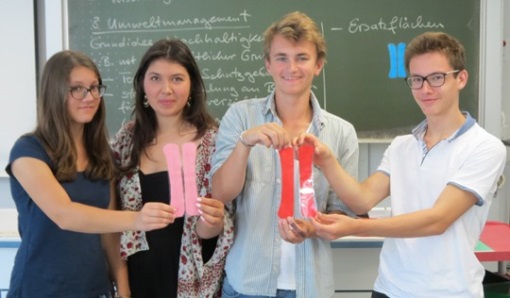 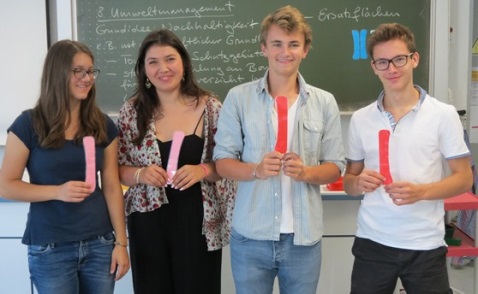 3  Vervielfältigung genet. Info
Apoptose (nur eA-Kurs):
kontrolliert ablaufender Zelltod („Selbstmord der Zelle“)
3  Vervielfältigung genet. Info
Apoptose (nur eA-Kurs):
Zweck:
Individual-Entwicklung: Abbau über-flüssiger Zellen bzw. Organe
im adulten Organismus: Entfernung kranker und gealterter Zellen, Auswahl von Keim-zellen, Plastizität im Gehirn usw.
3  Vervielfältigung genet. Info
Apoptose (nur eA-Kurs):
Ablauf:
streng kontrollierter Zerfall der Zelle
Bruchstücke von Fresszellen vernichtet
keine Entzündungsreaktion
3  Vervielfältigung genet. Info
Tumorbildung (nur eA-Kurs):
3  Vervielfältigung genet. Info
Tumorbildung (nur eA-Kurs):
Tumorzellen teilen sich ungehemmt
Tumorzellen differenzieren (meist) nicht
3  Vervielfältigung genet. Info
Tumorbildung (nur eA-Kurs):
Ursachen:
Mutationen in Struktur- bzw. Steuerungsgenen
3  Vervielfältigung genet. Info
Tumorbildung (nur eA-Kurs):
Ursachen:
Mutationen in Struktur- bzw. Steuerungsgenen
übermäßige Genexpression und damit übermäßige Zellvermehrung
3  Vervielfältigung genet. Info
Tumorbildung (nur eA-Kurs):
Ursachen:
Mutationen in Struktur- bzw. Steuerungsgenen
übermäßige Genexpression und damit übermäßige Zellvermehrung
Hemmung der Apoptose in Krebszellen
4  Neukombination u. Verändrg.
4  Neukombination u. Verändrg.
Meine süße Puppe,
Mir ist alles schnuppe,
Wenn ich meine Schnauze
Auf die deine bautze.

Kurt Schwitters
4  Neukombination u. Verändrg.
Meine süße Puppe,
Mir ist alles schnuppe,
Wenn ich meine Schnauze
Auf die deine bautze.

Kurt Schwitters

Liebesfreud und Liebesleid: alles im Dienst der Neukombination vorhandener Allele!
4  Neukombination u. Verändrg.
Meiose:
zuerst beim Mann (vier gleichartige Produkte)
dann bei der Frau (1 Eizelle, 3 Polkörper-chen)
Vergleich Mitose und Meiose (Zweck, Ablauf)
4  Neukombination u. Verändrg.
Meiose:
Befruchtung und Zygotenbildung (steht nicht im LehrplanPLUS, ist aber wichtig)
4  Neukombination u. Verändrg.
Meiose:
Chromosomenzustände
ein- / zweichromatidige Chromosomen
Kondensations-Zustand
Ploidiegrad (haploid, diploid)
4  Neukombination u. Verändrg.
Genom-Mutationen:
Im gA-Kurs nur Trisomie 21 (Down-Syndrom):
Non-Disjunction als Ursache 
Folgen: Phänotyp und Behinderung, am besten auch Therapie, soziales Leben
4  Neukombination u. Verändrg.
Genom-Mutationen:
nur im eA-Kurs
gonosomale Abweichung (Turner, Klinefelter, Triple-X-Frauen)
4  Neukombination u. Verändrg.
Genom-Mutationen:
nur im eA-Kurs
gonosomale Abweichung (Turner, Klinefelter, Triple-X-Frauen)
Polyploidie bei Pflanzen
4  Neukombination u. Verändrg.
Genom-Mutationen:
nur im eA-Kurs
Polyploidie bei Pflanzen
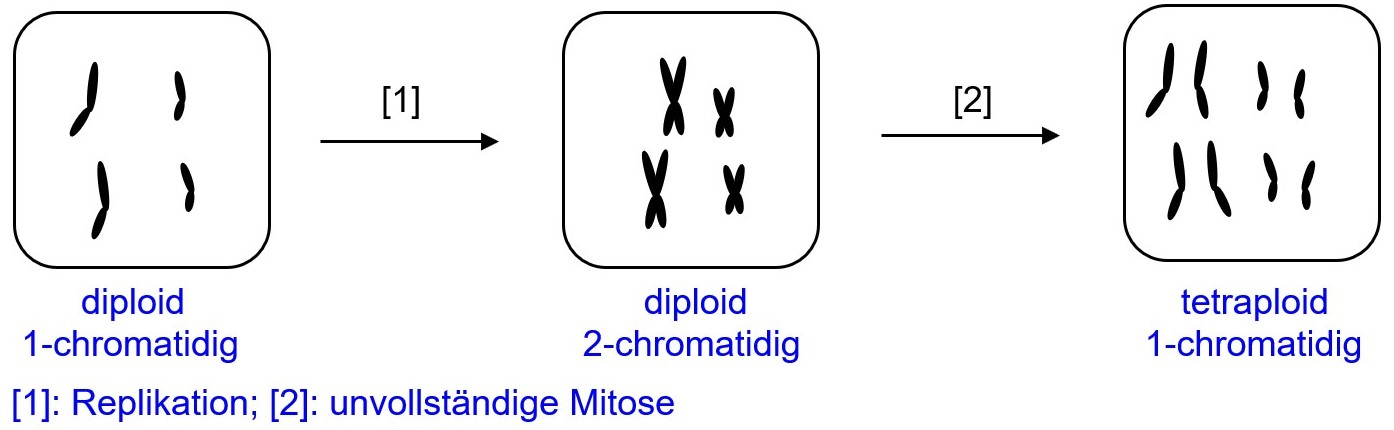 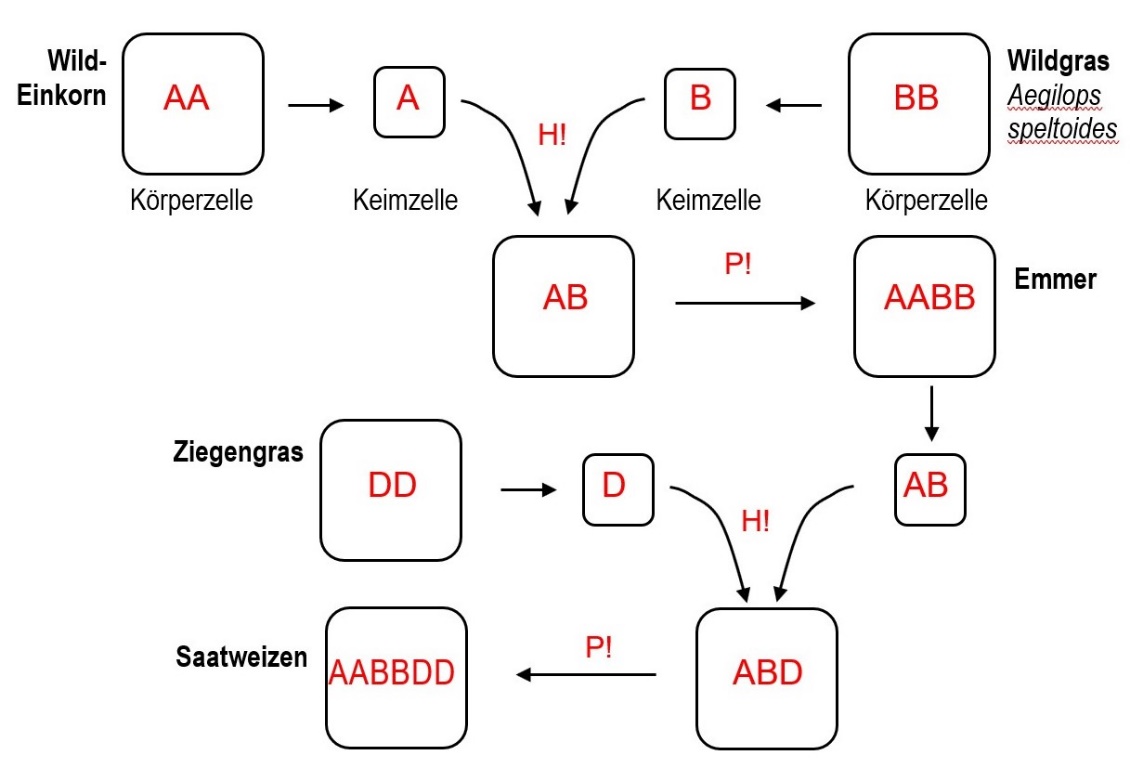 (Hetero-)Polyploidie beim Weizen:
H! = Hybridisierung; P! = Polyploidisierung
4  Neukombination u. Verändrg.
Gen-Mutationen: klar formuliert im LP+
„Genmutationen: 
Austausch, Verlust oder Einschub von Nukleotiden
Ursachen von Genmutationen (Mutagene) und Auswirkungen auf die Proteinfunk­tion
Bedeutung von Reparaturenzymen
Bedeutung für die Evolution
somatische Mutation, Keimbahnmutation“
4  Neukombination u. Verändrg.
Krebsentstehung (nur eA-Kurs):
4  Neukombination u. Verändrg.
Krebsentstehung (nur eA-Kurs):
Onkogen: DNA-Abschnitt, dessen Gen-produkt Zellwachstum und Zellteilung beschleunigt
4  Neukombination u. Verändrg.
Krebsentstehung (nur eA-Kurs):
Onkogen: DNA-Abschnitt, dessen Gen-produkt Zellwachstum und Zellteilung beschleunigt
Onkogen entsteht aus Proto-Onkogen durch Veränderung der Basensequenz
4  Neukombination u. Verändrg.
Krebsentstehung (nur eA-Kurs):
Anti-Onkogen: DNA-Abschnitt, dessen Gen-produkt Zellwachstum und Zellteilung begrenzt
4  Neukombination u. Verändrg.
Krebsentstehung (nur eA-Kurs):
Anti-Onkogen: DNA-Abschnitt, dessen Gen-produkt Zellwachstum und Zellteilung begrenzt
Veränderung der Basensequenz führt zu Funktionsausfall und damit zu Krebs
4  Neukombination u. Verändrg.
Gentechnik:
Inhalte: „Prinzip der Veränderung von Erbanlagen mit molekular­genetischen Techniken; konkrete Technik: u. a. CRISPR/Cas-System“
Kompetenzen: „S. und S. erläutern die prinzipielle Ver-fahrensweise und eine konkrete Technik zur künstlichen Veränderung von Erbanlagen.“
4  Neukombination u. Verändrg.
Gentechnik: nicht so klar formuliert
Inhalte: „Prinzip der Veränderung von Erbanlagen mit molekular­genetischen Techniken; konkrete Technik: u. a. CRISPR/Cas-System“
Kompetenzen: „S. und S. erläutern die prinzipielle Ver-fahrensweise und eine konkrete Technik zur künstlichen Veränderung von Erbanlagen.“
4  Neukombination u. Verändrg.
Gentechnik CRISPR/Cas:
eA-Kurs mit Details der konkreten Technik, aber mit nicht zu vielen Details!
gA-Kurs je nach den Verhältnissen im Kurs mit mehr oder weniger Details des Prinzips
4  Neukombination u. Verändrg.
Gentechnik CRISPR/Cas:
eA-Kurs mit Details der konkreten Technik, aber mit nicht zu vielen Details!
gA-Kurs je nach den Verhältnissen im Kurs mit mehr oder weniger Details des Prinzips
NICHT: CRISPR/Cas im Bakterium (Immun-abwehr)!
4  Neukombination u. Verändrg.
Gentechnik:
Inhalte: „Prinzip der Veränderung von Erbanlagen mit molekular­genetischen Techniken; konkrete Technik: u. a. CRISPR/Cas-System“
4  Neukombination u. Verändrg.
Gentechnik:
Inhalte: „Prinzip der Veränderung von Erbanlagen mit molekular­genetischen Techniken; konkrete Technik: u. a. CRISPR/Cas-System“
„u. a.“ bedeutet: obligates zweites Beispiel einer molekulargenetischen Technik (Vektor), aber stark gekürzt! Und zwar gA und eA!
4  Neukombination u. Verändrg.
Gentechnik:
WICHTIG:
Vergleich der „klassischen Gentechnik“ mit der Genom-Editierung (CRISPR/Cas)
gesellschaftliche Bedeutung!
4  Neukombination u. Verändrg.
Gentechnik:
Die vorangegangene Umfrage zeigt, ob Gentechnik-Gegner im Kurs sind.
4  Neukombination u. Verändrg.
Gentechnik:
Die vorangegangene Umfrage zeigt, ob Gentechnik-Gegner im Kurs sind.
Diese ihr Gesicht wahren lassen, nicht bloß- stellen!
4  Neukombination u. Verändrg.
Gentechnik:
Die vorangegangene Umfrage zeigt, ob Gentechnik-Gegner im Kurs sind.
Diese ihr Gesicht wahren lassen, nicht bloß- stellen!
Aber auch sie müssen die Techniken be-schreiben können.
4  Neukombination u. Verändrg.
Gentechnik:
Zuerst die „klassische Gentechnik“:
Werkzeuge: Ligase*, reverse Transkriptase*, Restriktions-/Schneide-Enzym (ggf. Palin-drom),  Gensonde*, Marker (Antibiotika-Resistenz), Plasmid als Vektor
*) ggf. weglassen
4  Neukombination u. Verändrg.
Gentechnik:
Zuerst die „klassische Gentechnik“:
Probleme:
Antibiotika-Resistenzgene können auf andere Organismen übertragen werden
Off-Target-Effekte durch Endonuklease
hohe Fehlerquote, teures Verfahren
4  Neukombination u. Verändrg.
Gentechnik CRISPR/Cas für eA-Kurs:
4  Neukombination u. Verändrg.
Gentechnik CRISPR/Cas für eA-Kurs:
Wesentliche Komponenten:
4  Neukombination u. Verändrg.
Gentechnik CRISPR/Cas für eA-Kurs:
Wesentliche Komponenten:
Schneide-Komponente (die Endonuklease Cas9): dockt nicht von selbst an der DNA an
4  Neukombination u. Verändrg.
Gentechnik CRISPR/Cas für eA-Kurs:
Wesentliche Komponenten:
Schneide-Komponente (die Endonuklease Cas9): dockt nicht von selbst an der DNA an
Erkennungs-Komponente: crRNA mit kom-plementärer Basensequenz zur Zielsequenz
4  Neukombination u. Verändrg.
Gentechnik CRISPR/Cas für eA-Kurs:
Wesentliche Komponenten:
Schneide-Komponente (die Endonuklease Cas9): dockt nicht von selbst an der DNA an
Erkennungs-Komponente: crRNA mit kom-plementärer Basensequenz zur Zielsequenz
Koppelungs-Komponente: tracrRNA dockt an crRNA und Cas9 punktgenau an
4  Neukombination u. Verändrg.
Gentechnik CRISPR/Cas für eA-Kurs:
Eigenschaften:
4  Neukombination u. Verändrg.
Gentechnik CRISPR/Cas für eA-Kurs:
Eigenschaften:
Jede beliebige Stelle der Ziel-DNA kann punktgenau angesteuert werden (nicht nur an einem speziellen Palindrom).
4  Neukombination u. Verändrg.
Gentechnik CRISPR/Cas für eA-Kurs:
Eigenschaften:
Jede beliebige Stelle der Ziel-DNA kann punktgenau angesteuert werden (nicht nur an einem speziellen Palindrom).
geringe Fehlerquote, preiswert, schnell
4  Neukombination u. Verändrg.
Gentechnik CRISPR/Cas für eA-Kurs:
Eigenschaften:
Jede beliebige Stelle der Ziel-DNA kann punktgenau angesteuert werden (nicht nur an einem speziellen Palindrom).
geringe Fehlerquote, preiswert, schnell
verschiedene Aufgaben: Basenaustausch, DNA-Abschnitte einfügen, ausschneiden
4  Neukombination u. Verändrg.
Ziel-DNA
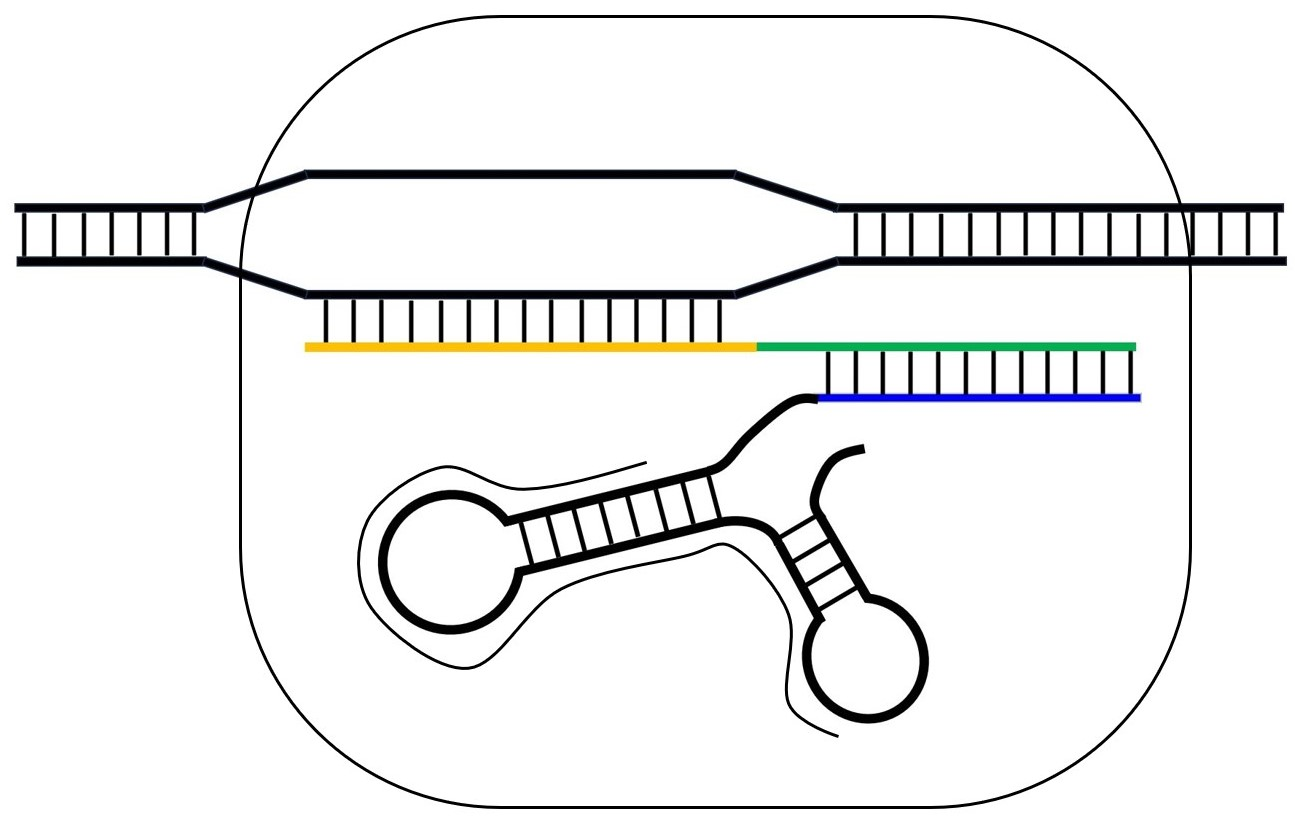 4  Neukombination u. Verändrg.
Ziel-DNA



crRNA
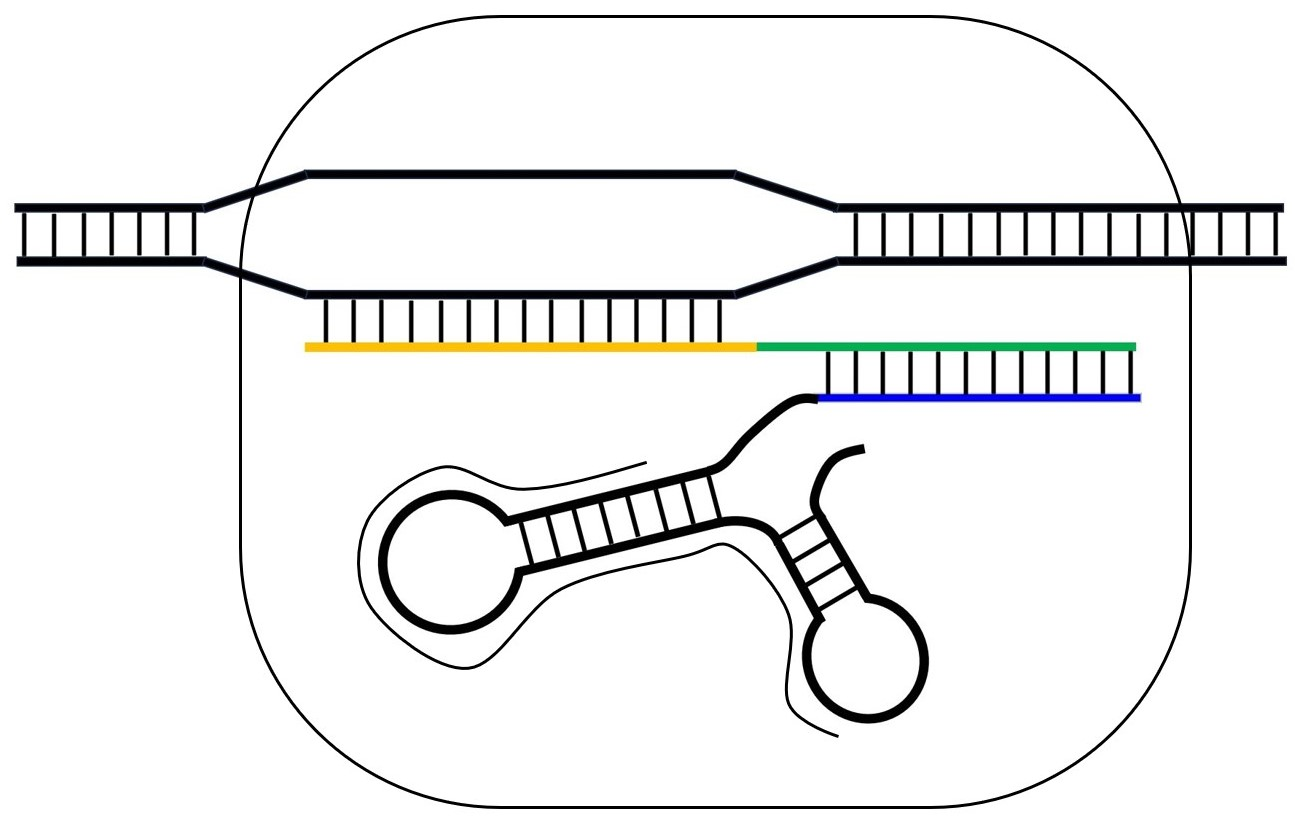 4  Neukombination u. Verändrg.
Ziel-DNA



crRNA
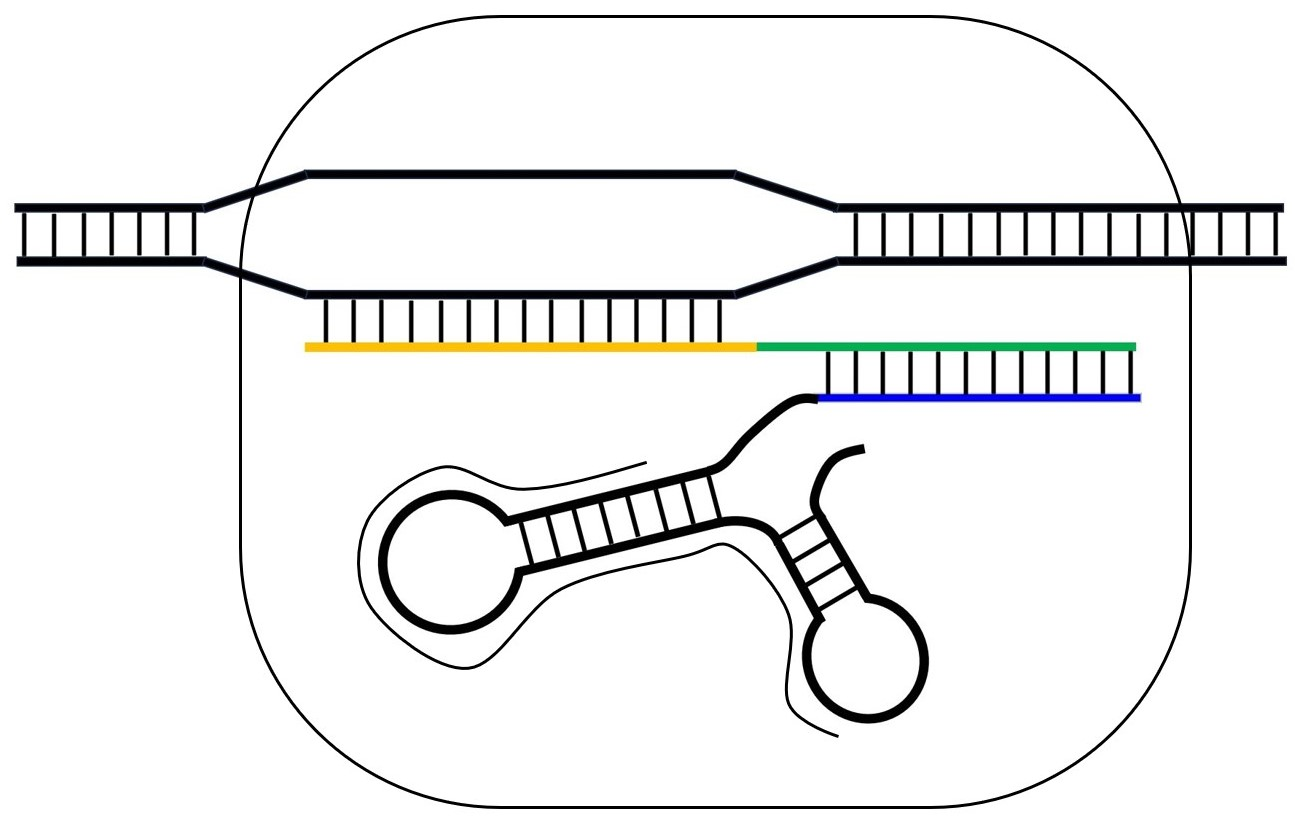 4  Neukombination u. Verändrg.
Ziel-DNA



crRNA

tracrRNA
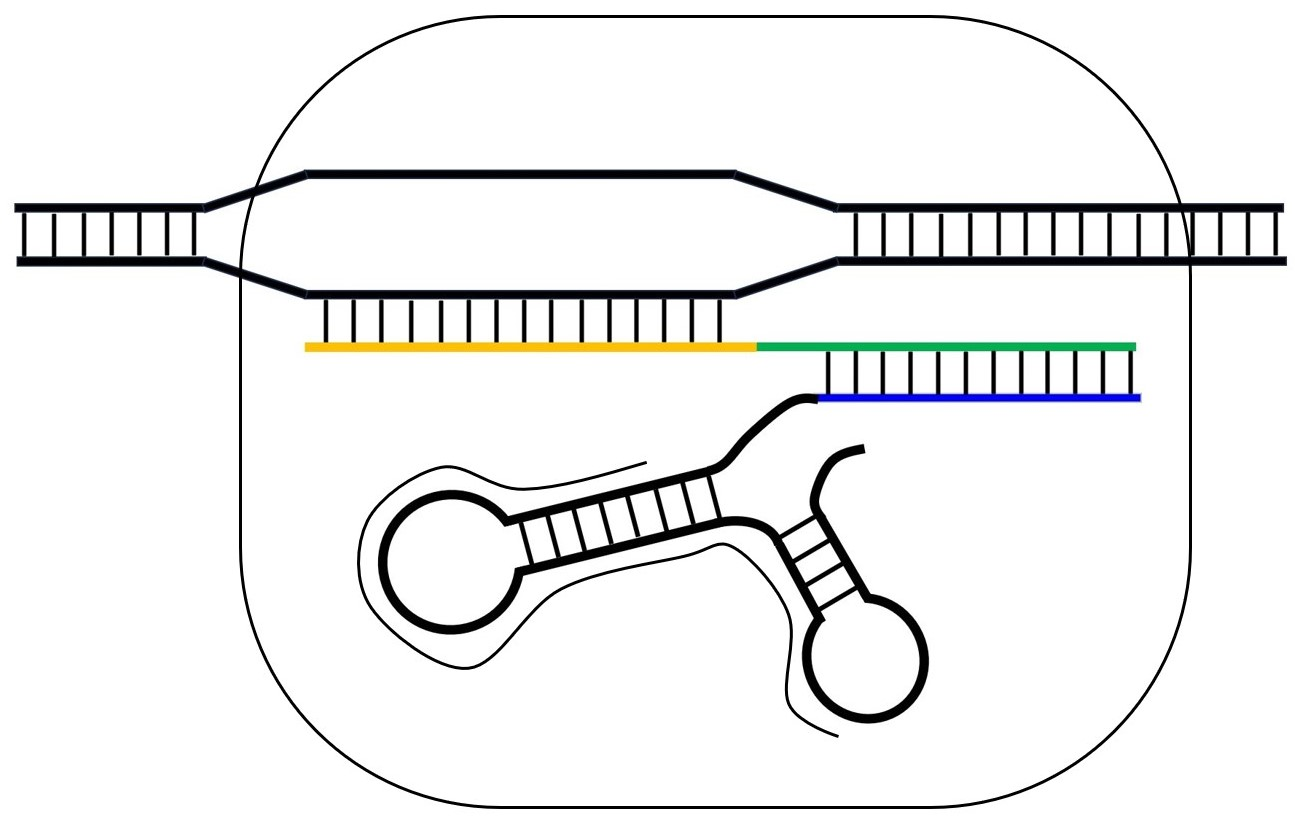 4  Neukombination u. Verändrg.
Ziel-DNA



crRNA

tracrRNA

Cas9
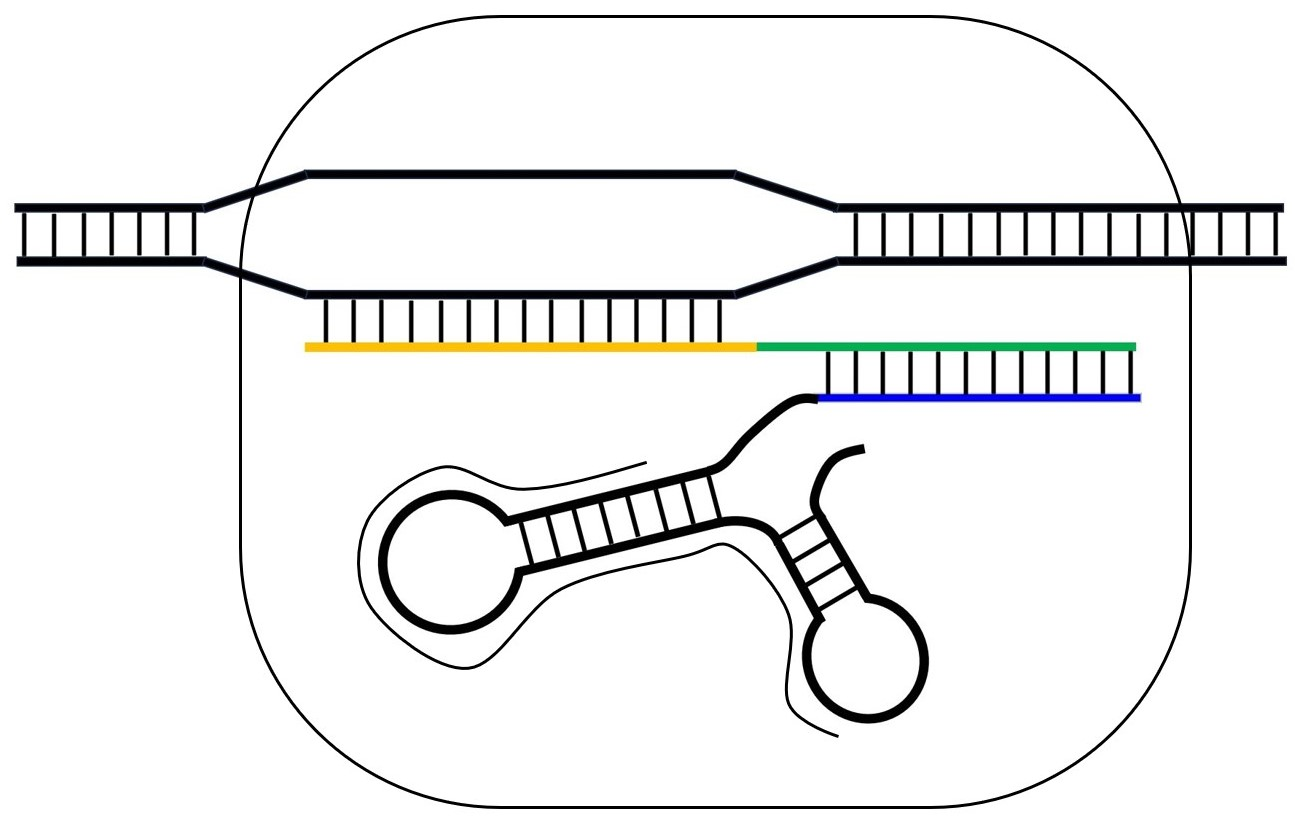 4  Neukombination u. Verändrg.
Ziel-DNA



crRNA

tracrRNA

Cas9
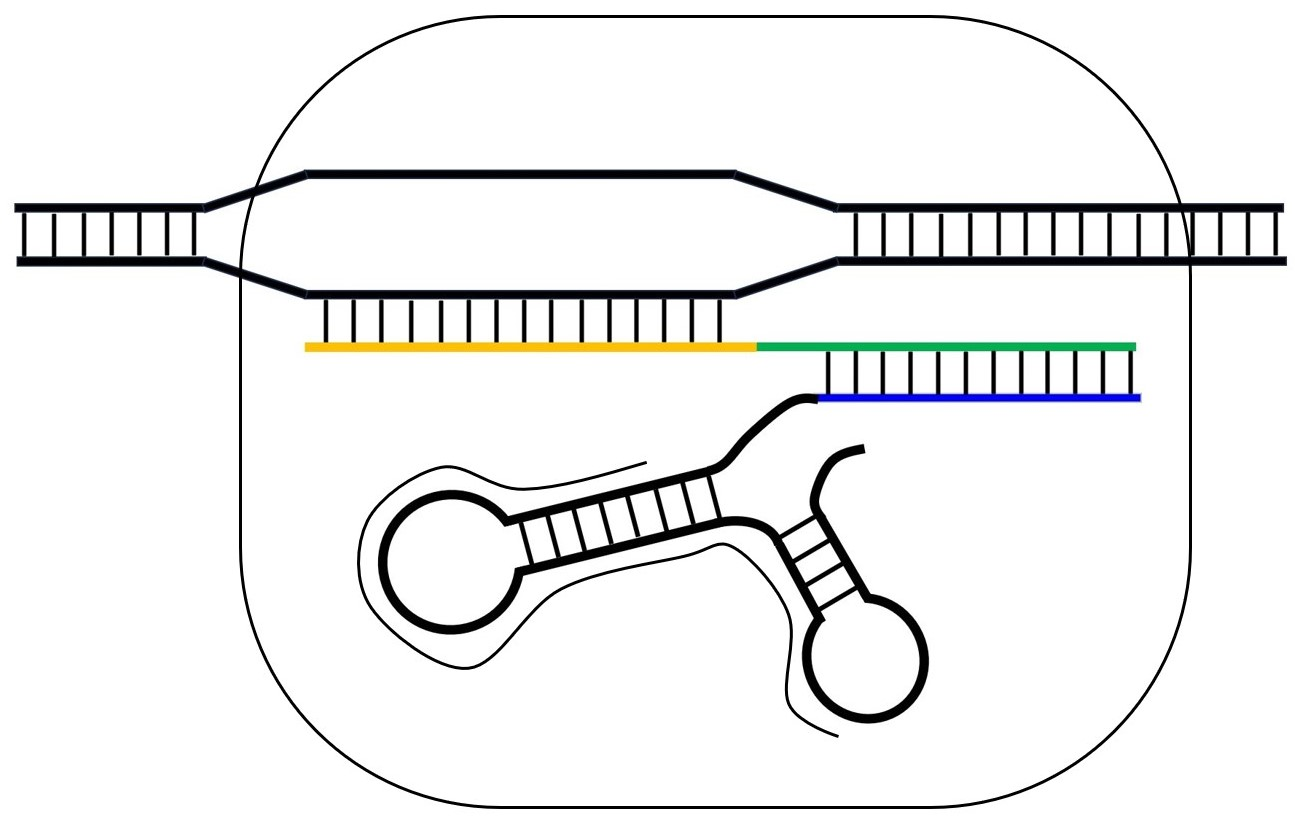 RNA-RNA-Kopplung
4  Neukombination u. Verändrg.
Ziel-DNA



crRNA

tracrRNA

Cas9
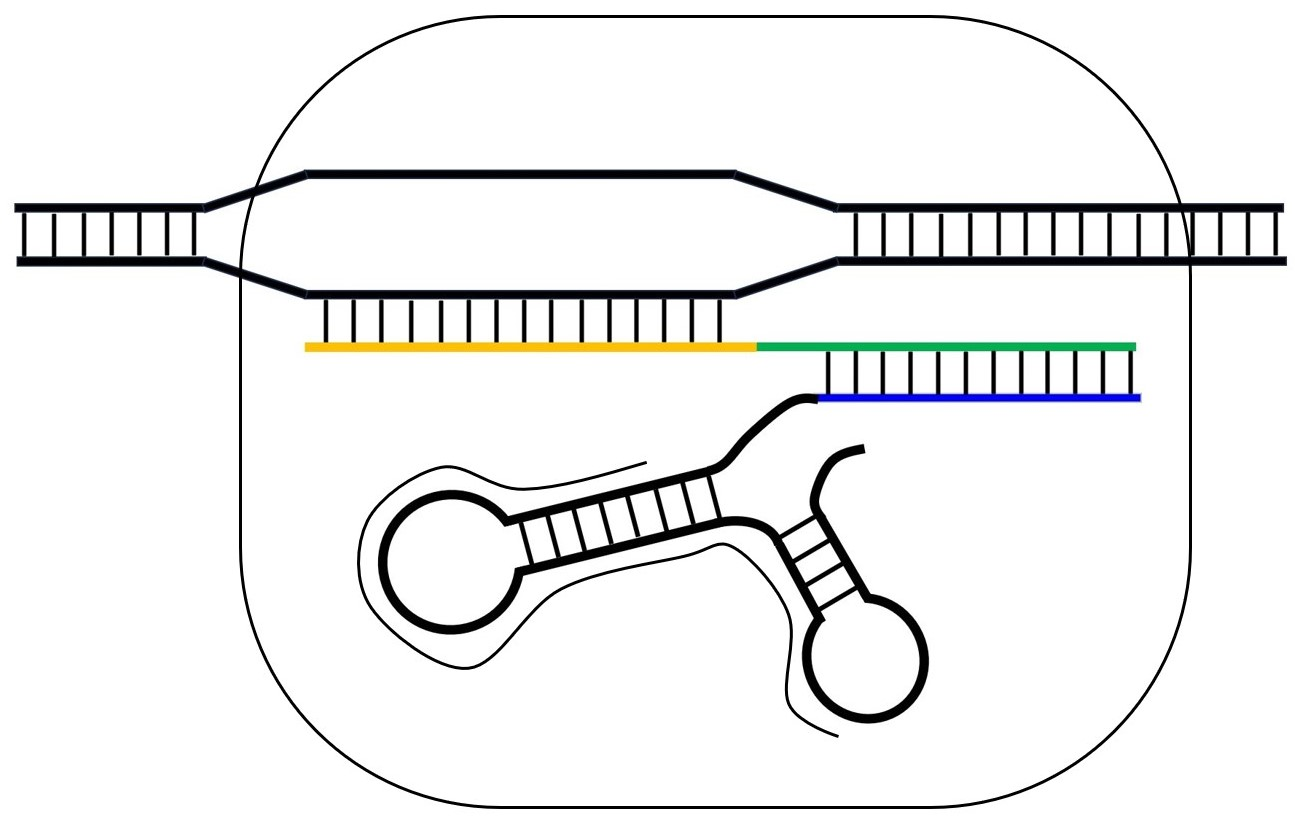 RNA-RNA-Kopplung
RNA-Protein-Kopplung
4  Neukombination u. Verändrg.
Ziel-DNA



crRNA

tracrRNA

Cas9
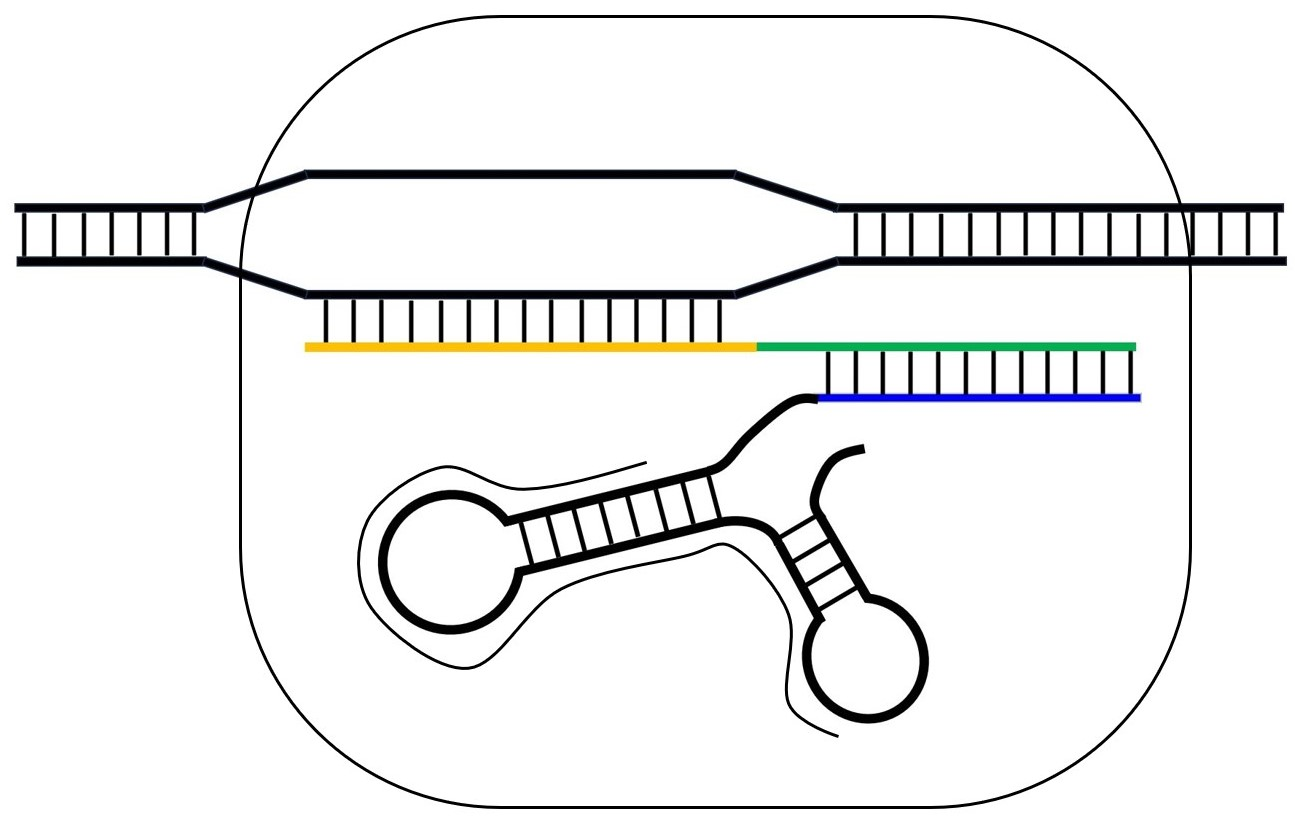 RNA-DNA-Kopplung
RNA-RNA-Kopplung
RNA-Protein-Kopplung
4  Neukombination u. Verändrg.
Ziel-DNA



crRNA

tracrRNA

Cas9
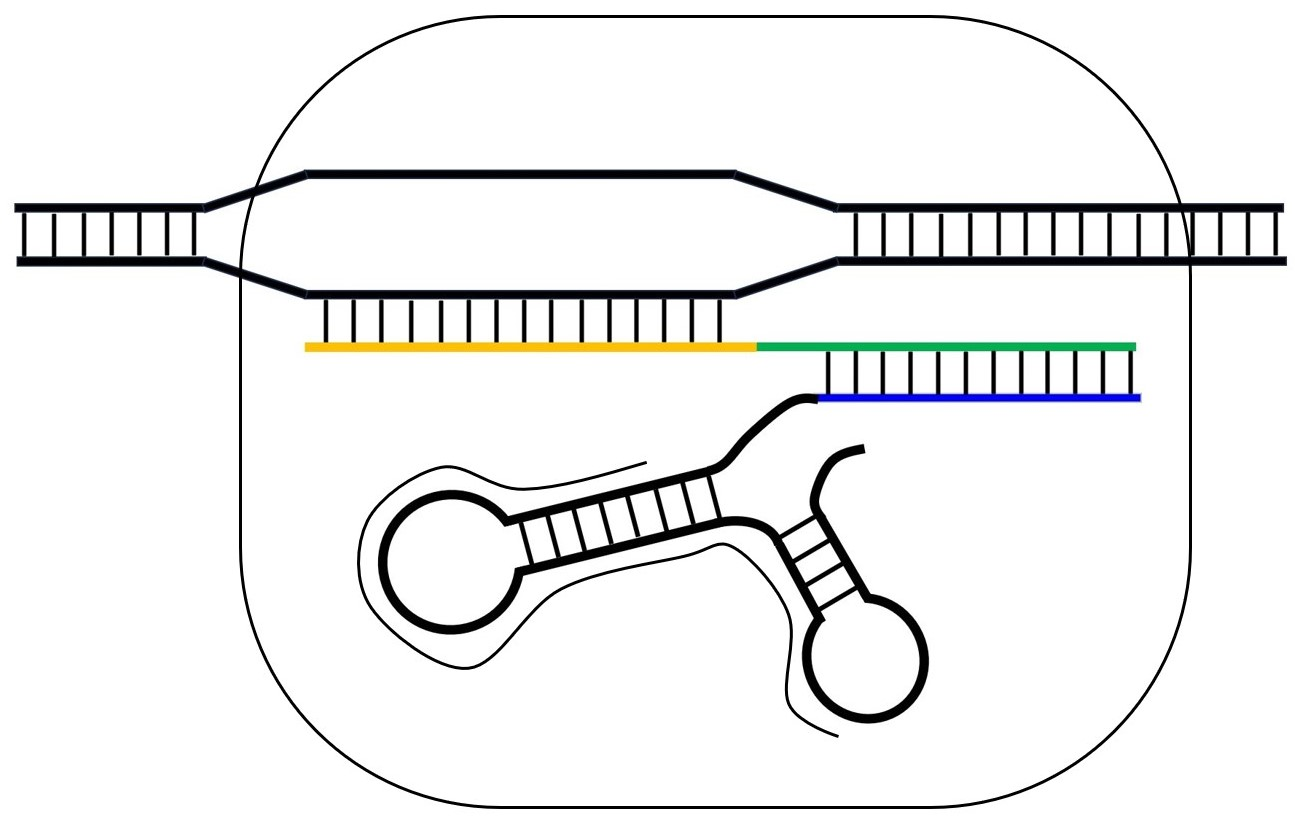 glatte Schnitte (blunt)
4  Neukombination u. Verändrg.
Lerninhalte im gA-Kurs (Minimum):
4  Neukombination u. Verändrg.
Lerninhalte im gA-Kurs (Minimum):
Cas9 wird von einer RNA an die Zielstelle geleitet, die punktgenau mit Cas9 verbun-den ist (jede Stelle erreichbar, kaum Fehler)
4  Neukombination u. Verändrg.
Lerninhalte im gA-Kurs (Minimum):
Cas9 wird von einer RNA an die Zielstelle geleitet, die punktgenau mit Cas9 verbun-den ist (jede Stelle erreichbar, kaum Fehler)
Cas9 durchtrennt beide DNA-Stränge
4  Neukombination u. Verändrg.
Lerninhalte im gA-Kurs (Minimum):
Cas9 wird von einer RNA an die Zielstelle geleitet, die punktgenau mit Cas9 verbun-den ist (jede Stelle erreichbar, kaum Fehler)
Cas9 durchtrennt beide DNA-Stränge
Dann erfolgt die Bearbeitung: Basen-Aus-tausch, Einfügen oder Heraustrennen von Nukleotid-Sequenzen
4  Neukombination u. Verändrg.
Genom-Editierung:
zielgenau
4  Neukombination u. Verändrg.
Genom-Editierung:
zielgenau
relativ einfach, kostengünstig, schnell
4  Neukombination u. Verändrg.
Genom-Editierung:
zielgenau
relativ einfach, kostengünstig, schnell
vielseitig einsetzbar
4  Neukombination u. Verändrg.
Genom-Editierung:
zielgenau
relativ einfach, kostengünstig, schnell
vielseitig einsetzbar
keine Marker
4  Neukombination u. Verändrg.
Genom-Editierung:
zielgenau
relativ einfach, kostengünstig, schnell
vielseitig einsetzbar
keine Marker
anschließend meist nicht nachweisbar
4  Neukombination u. Verändrg.
Weitere Vertiefung von CRISPR/Cas im eA-Kurs (fakultativ):
sgRNA aus crRNA und tracrRNA
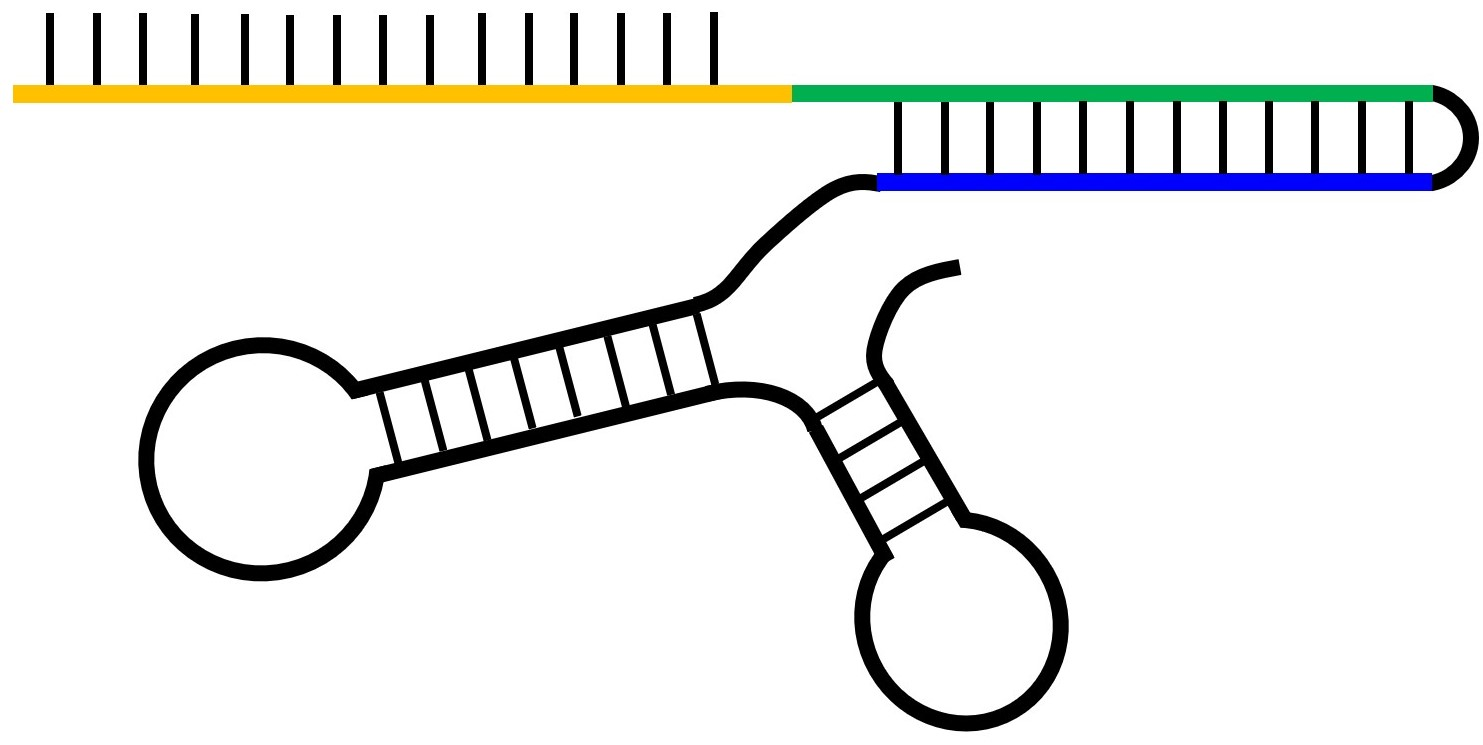 4  Neukombination u. Verändrg.
Weitere Vertiefung von CRISPR/Cas im eA-Kurs (fakultativ):
sgRNA aus crRNA und tracrRNA
Sticky Ends mit anderem Enzym (Cas12b)
geringe Fehlerquoten (5-50 %) gegenüber weit über 90 % bei „klassischer“ Gen-technik
PAM-Region (TATA-Box besser weglassen)
4  Neukombination u. Verändrg.
Nicht für den Unterricht, 
aber ggf. zur Begabtenförderung außerhalb des Unterrichts: 

Die natürliche Aufgabe des CRISPR/Cas-Systems in Bakterien (Immunabwehr)
4  Neukombination u. Verändrg.
Nicht für den Unterricht, 
aber ggf. zur Begabtenförderung: Die natürliche Aufgabe des CRISPR/Cas-Systems in Bakterien
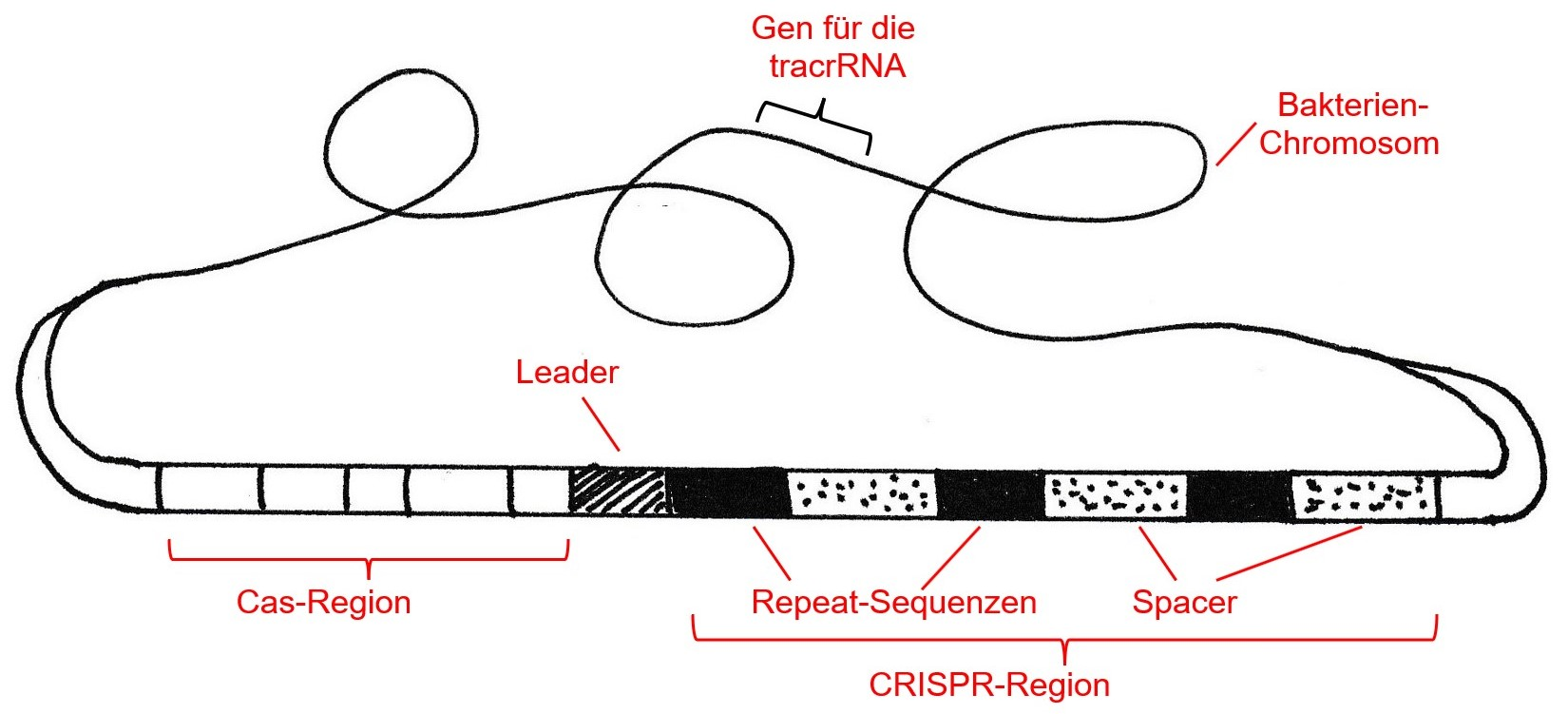 4  Neukombination u. Verändrg.
Nicht für den Unterricht, 
aber ggf. zur Begabtenförderung: Die natürliche Aufgabe des CRISPR/Cas-Systems in Bakterien
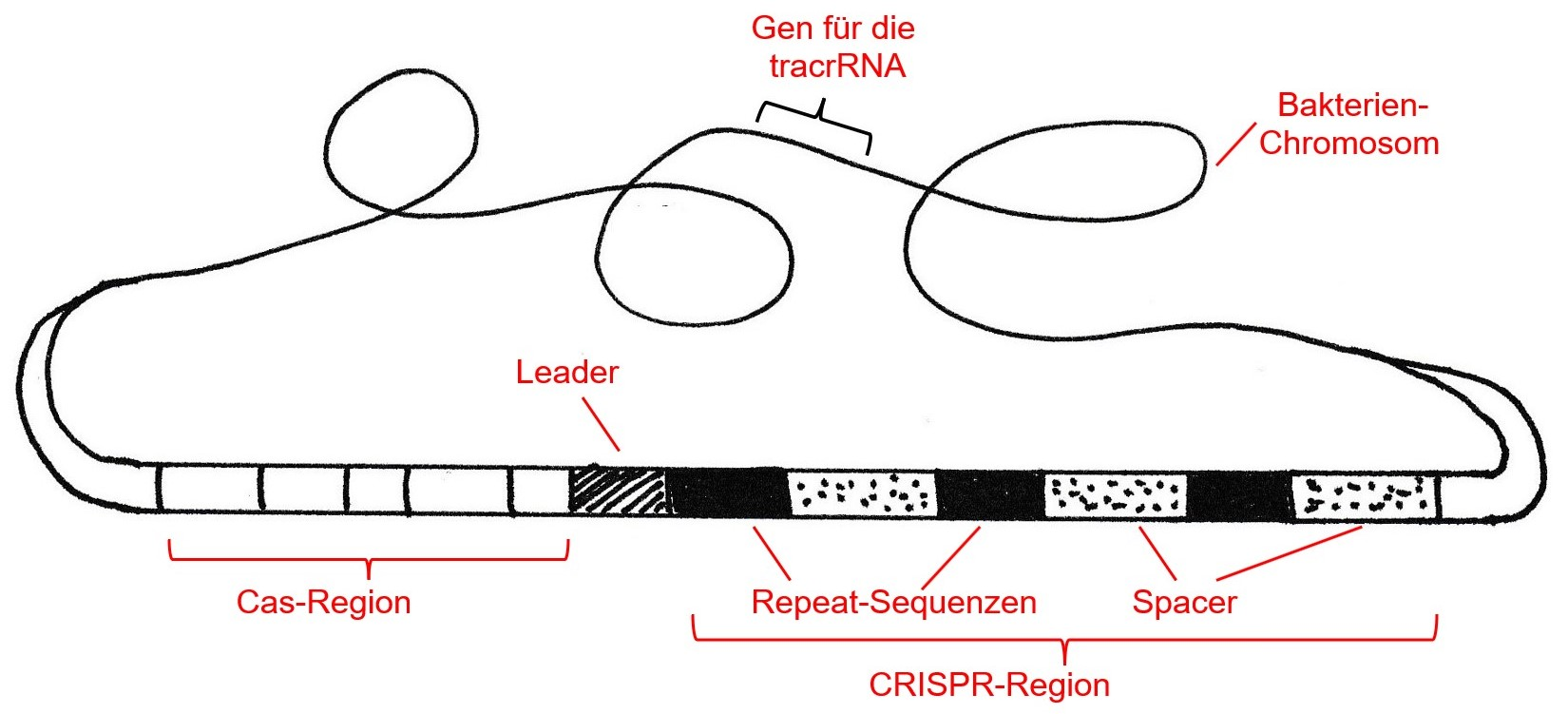 Ausschnitte aus Virus-Genomen: crRNA
4  Neukombination u. Verändrg.
Am Ende …

„ethische Aspekte (z. B. naturalisti­scher Fehl-schluss)“
4  Neukombination u. Verändrg.
Am Ende …

„ethische Aspekte (z. B. naturalisti­scher Fehl-schluss)“

WICHTIG wegen der hohen gesellschaftlichen Bedeutung der Gentechnik!
WICHTIG wegen Einüben ethischer Diskussion am konkreten Thema (mit Vorwissen).
4  Neukombination u. Verändrg.
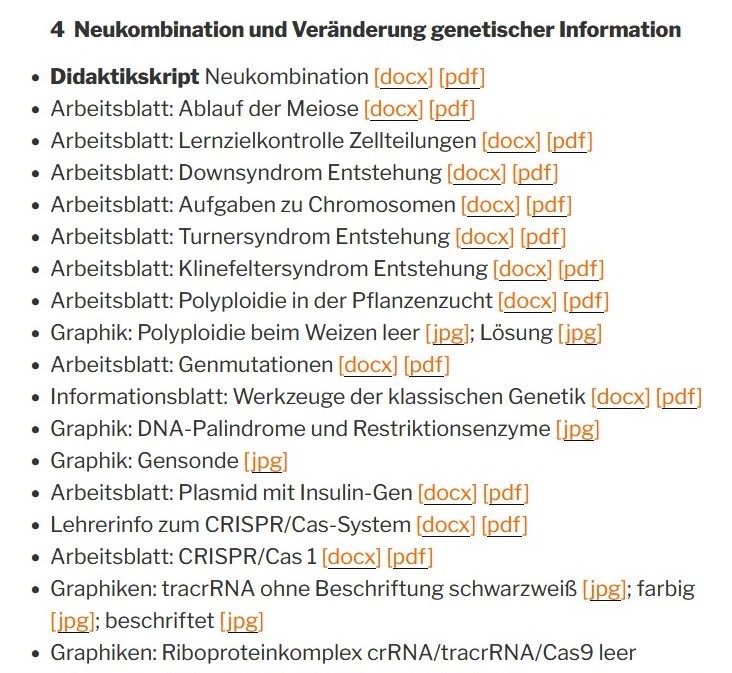 Materialien Oberstufe 12
>   Genetik:
9 Seiten
5  Weitergabe genet. Information
= Klassische Mendel-Genetik
5  Weitergabe genet. Information
= Klassische Mendel-Genetik

Fachsprache:
genetisch bedingtes Merkmal (z. B. rote Blütenfarbe): Phänotyp
genetische Information darüber (Gen für ein bestimmtes Enzym): Genotyp
5  Weitergabe genet. Information
= Klassische Mendel-Genetik
Kompetenzen (eA-Kurs): „S. und S. werten (ggf. selbst durchgeführte) Kreuzungsexperi­mente aus, um den statisti­schen Charakter der Ver­erbung abzuleiten.“
5  Weitergabe genet. Information
= Klassische Mendel-Genetik
Kompetenzen (eA-Kurs): „S. und S. werten (ggf. selbst durchgeführte) Kreuzungsexperi­mente aus, um den statisti­schen Charakter der Ver­erbung abzuleiten.“
Ggf. Versuche mit Drosophila melanogaster oder Ackerschmalwand Arabidopsis thaliana („Mendel in a box“)
(im Kurs bzw. als Seminararbeit)
5  Weitergabe genet. Information
= Klassische Mendel-Genetik: LehrplanPLUS
„mono- und dihybrider Erbgang: statistischer Charak­ter, Allelbegriff, dominante und rezessive Genwirkung (u. a. Rhesus-System), unvoll­ständige Dominanz, Kodominanz (AB0-System)“
(nur eA-Kurs:) „Genkopplung und Gen­austausch (Crossing-over)“ [nicht: Genkarte!]
„Mendelsche Regeln, zellbiologische Grundlagen“
5  Weitergabe genet. Information
(nur eA-Kurs:) „Genkopplung und Gen­austausch (Crossing-over)“
Zunächst nur klassisch genetisch: Kopplungs-Gruppen und Genaustausch durch Kopplungsbruch.
5  Weitergabe genet. Information
(nur eA-Kurs:) „Genkopplung und Gen­austausch (Crossing-over)“
Zunächst nur klassisch genetisch: Kopplungs-Gruppen und Genaustausch durch Kopplungsbruch.
Dann die zytologische Erklärung: Chromosomen und Stückaustausch an Nicht-Schwester-Chromatiden.
5  Weitergabe genet. Information
„zellbiologische Grundlagen“: 
Chromosomentheorie der Vererbung
(im gA-Kurs ohne Kopplungsgruppen)
6  Humangenetik
„Genetik menschlicher Erkrankungen 
und DNA-Analytik“:
6  Humangenetik
„Genetik menschlicher Erkrankungen 
und DNA-Analytik“: 

„Erbgänge beim Menschen (autosomal dominant, autosomal rezessiv, X‑chromosomal rezessiv); genetisch bedingte Krankheiten“

Klar formuliert im LP+!
6  Humangenetik
„Genetik menschlicher Erkrankungen 
und DNA-Analytik“: 

„Erbgänge beim Menschen (autosomal dominant, autosomal rezessiv, X‑chromosomal rezessiv); genetisch bedingte Krankheiten“

Familienstammbaum vs. Erbschema
6  Humangenetik
„Genetik menschlicher Erkrankungen 
und DNA-Analytik“: 

„Erbgänge beim Menschen (autosomal dominant, autosomal rezessiv, X‑chromosomal rezessiv); genetisch bedingte Krankheiten“

Nicht alle genetisch bedingten Besonderheiten sind Erbkrankheiten! (Spaltfuß, Polydaktylie)
6  Humangenetik
„S. und S. analysieren Erbgänge mithilfe von Familienstamm­bäumen und treffen so Vorher­sagen über Wahr­scheinlichkeiten des Auftretens unterschiedlicher genetisch bedingter Krankheiten.“
6  Humangenetik
„S. und S. analysieren Erbgänge mithilfe von Familienstamm­bäumen und treffen so Vorher­sagen über Wahr­scheinlichkeiten des Auftretens unterschiedlicher genetisch bedingter Krankheiten.“

Die Begründung der Genotyp-Zuordnung ist wichtiger als die Zuordnung selbst! (Hoffentlich auch mal im Abitur!)
6  Humangenetik
Fachsprache:

Nicht: „Person 5 be­kommt von Person 2 ein kleines a“, 
sondern: „Person 5 bekommt von Person 2 ein rezessives Allel (klein a).“
6  Humangenetik
Fachsprache:

Nicht: „Person 3 ist groß A, klein a.“, 
sondern: „Person 3 besitzt die Allele groß A, klein a / Person 3 ist heterozygot.“
6  Humangenetik
DNA-Analytik:

Gel-Elektrophorese
genetischer Fingerabdruck
DNA-Sequenzierung (keine konkrete Analy-sen-Methode, sondern v. a. Zweck)
(nur eA-Kurs) personalisierte Medizin
6  Humangenetik
Ethische Gesichtspunkte

„z. B. Feststellung der Identität, Massen­gentests, Gentests als Teil von Gesundheitsprüfungen“